2
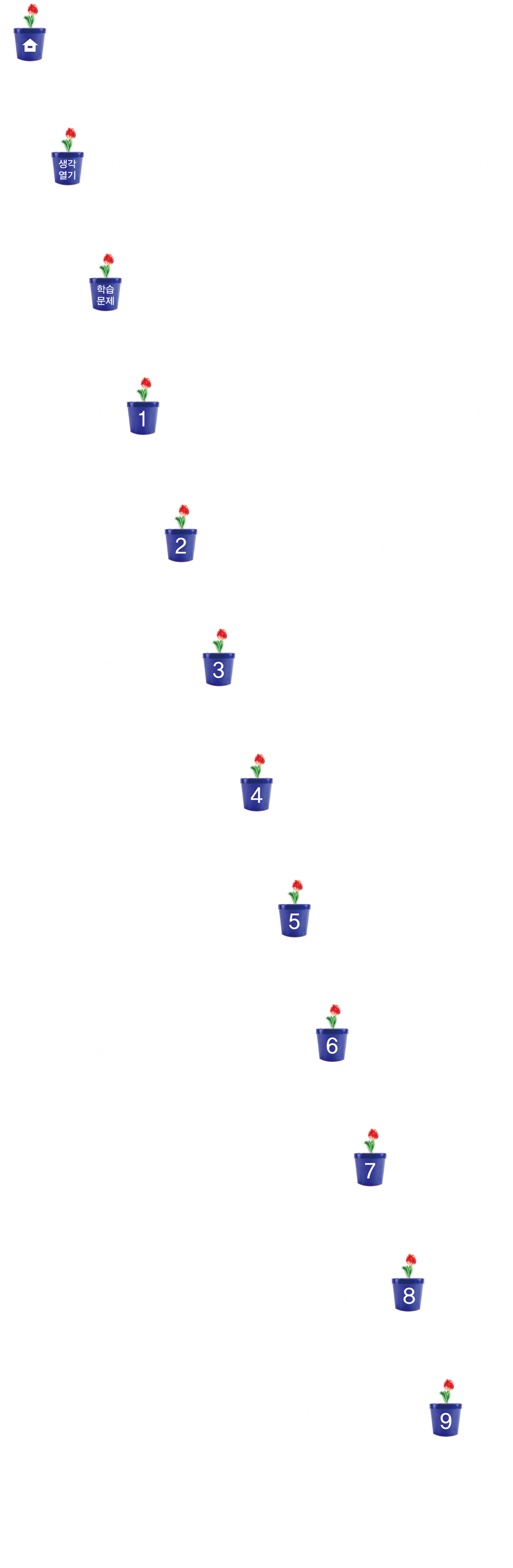 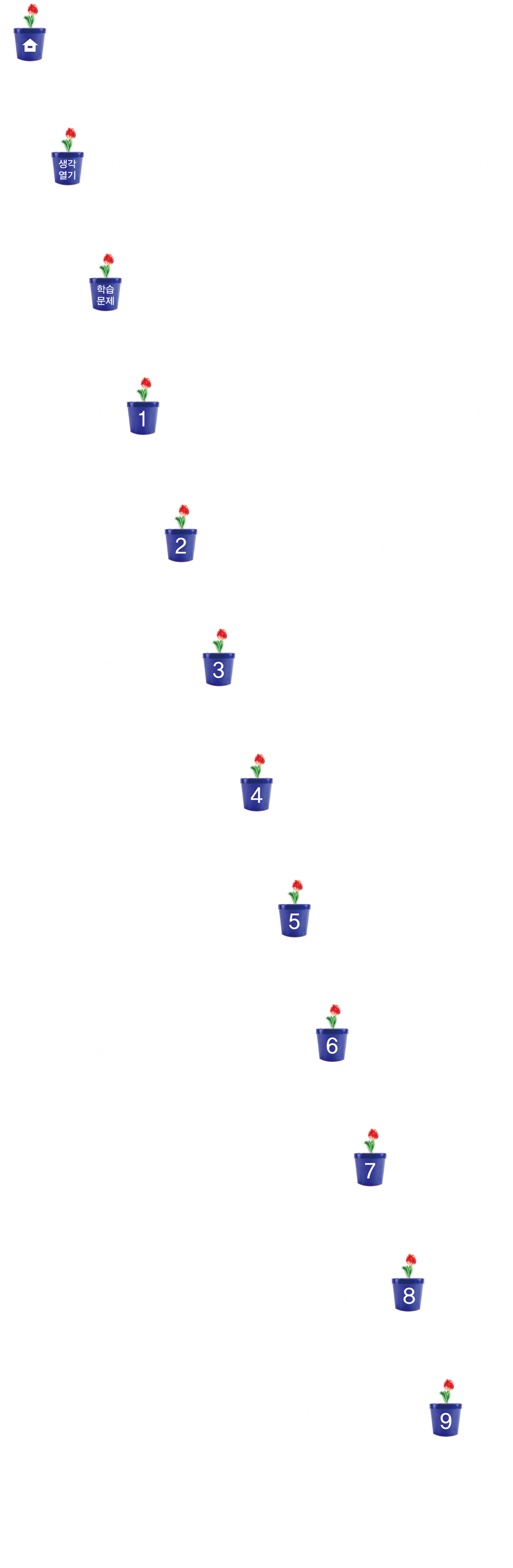 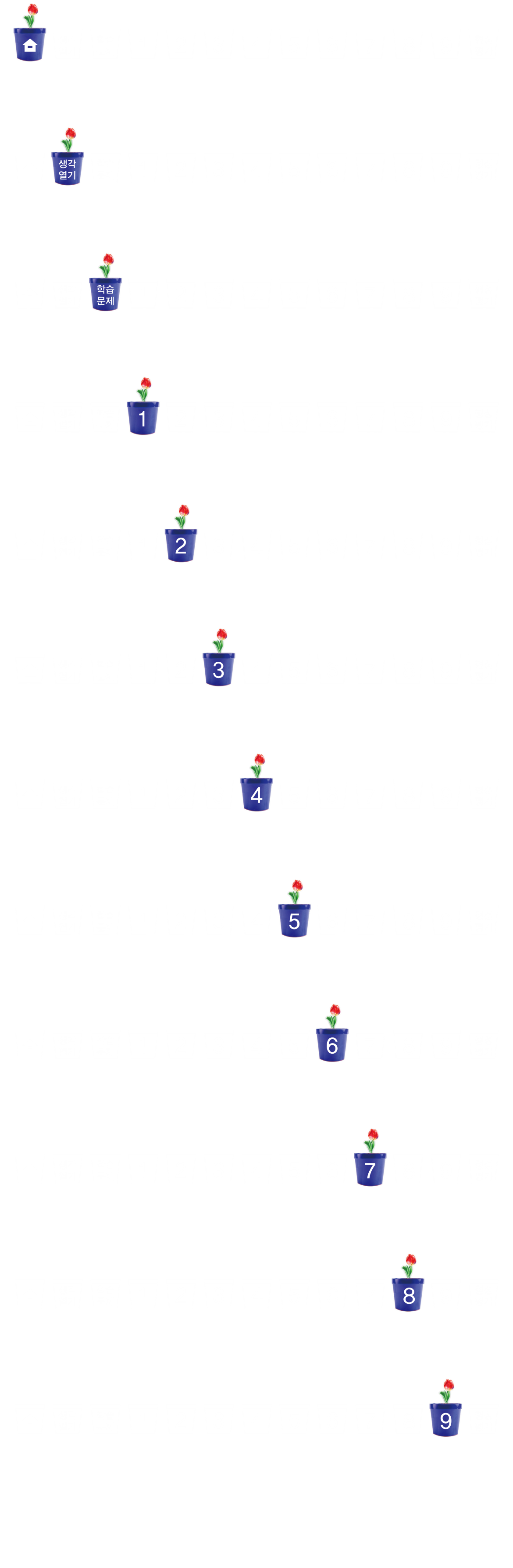 약수와 배수
(『수학』 32~33쪽, 『수학 익힘』 20~21쪽)
3
곱을 이용하여 약수와 
배수의 관계를 알아볼까요
차시
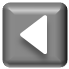 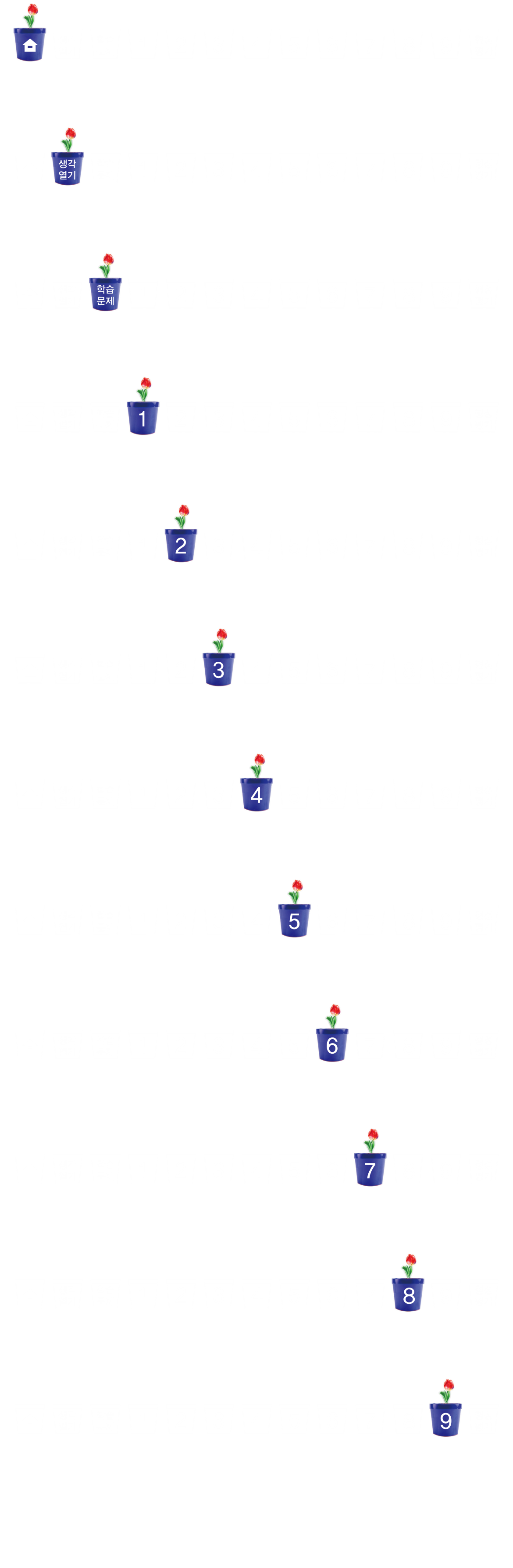 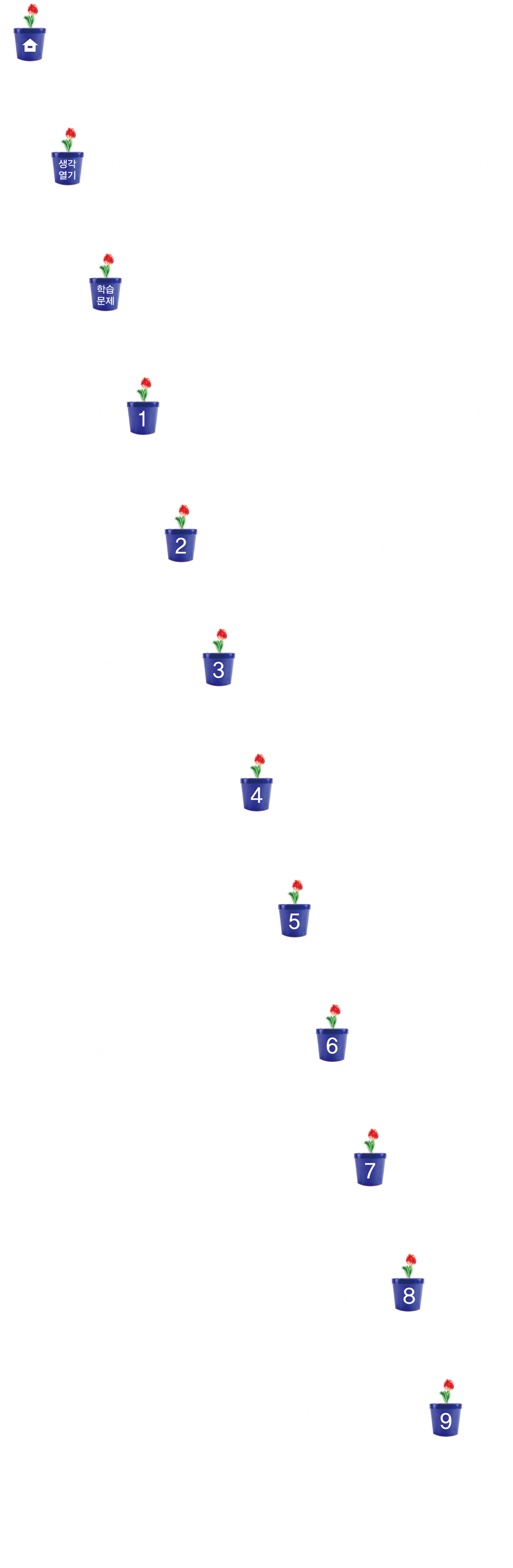 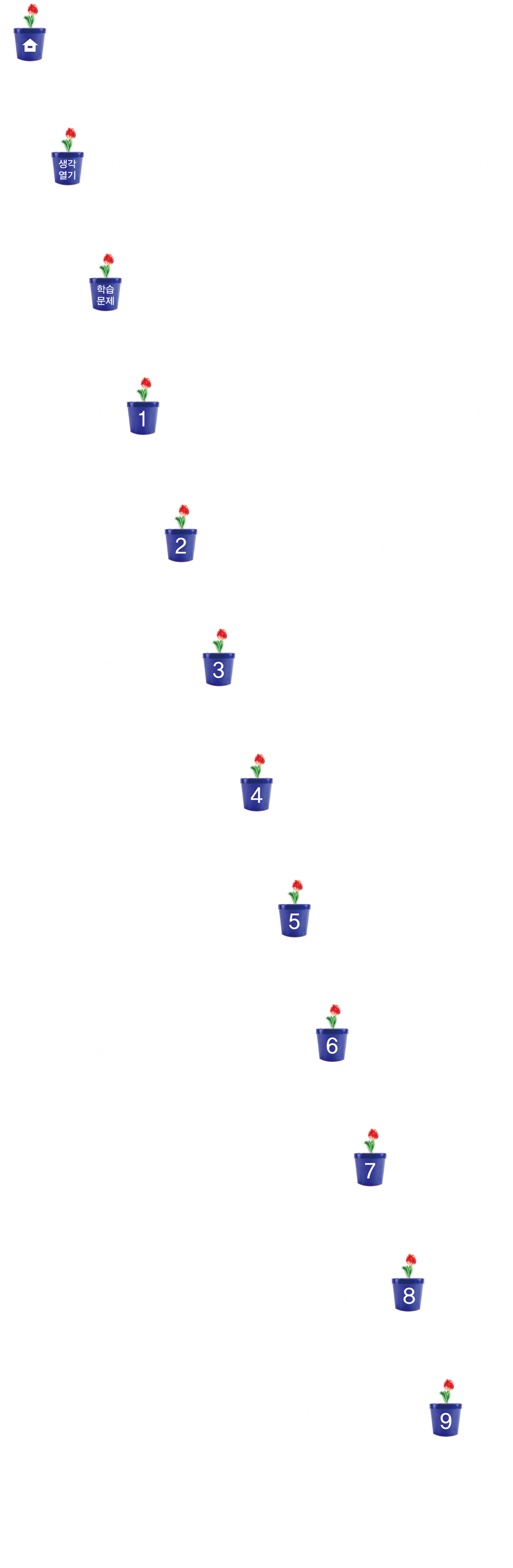 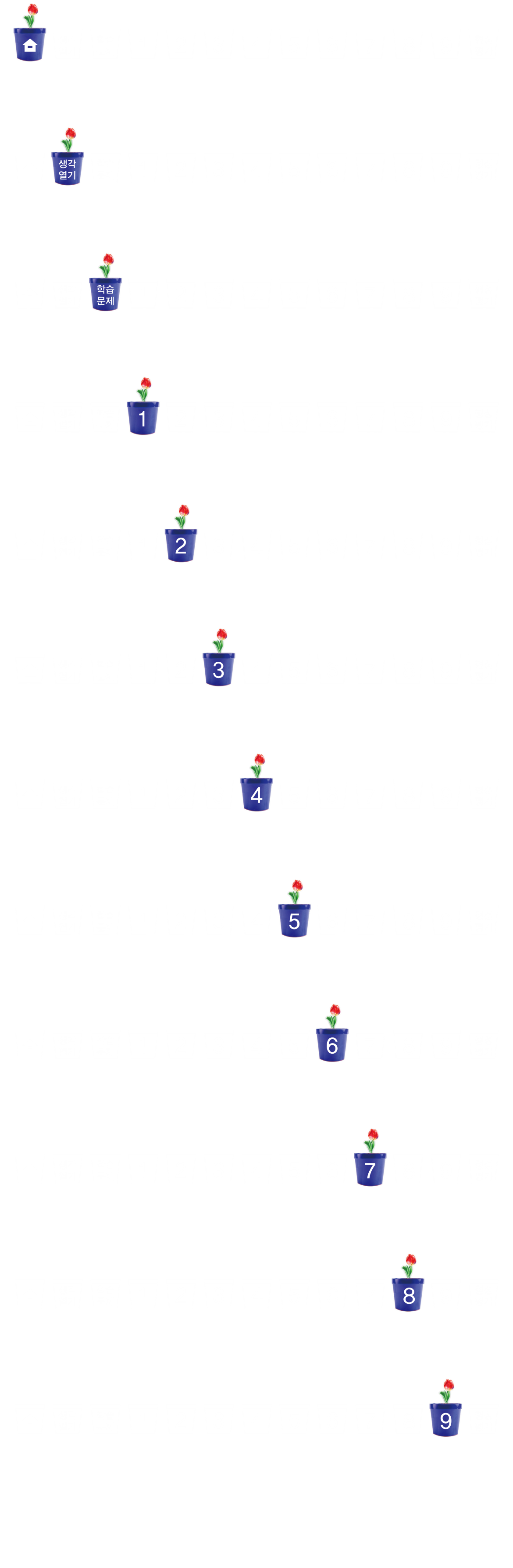 곱을 이용하여 약수와 배수의 관계를
알아볼까요
3차시
학습
문제
곱을 이용하여 약수와 배수의 관계를 이해해 보아요.
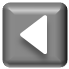 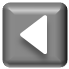 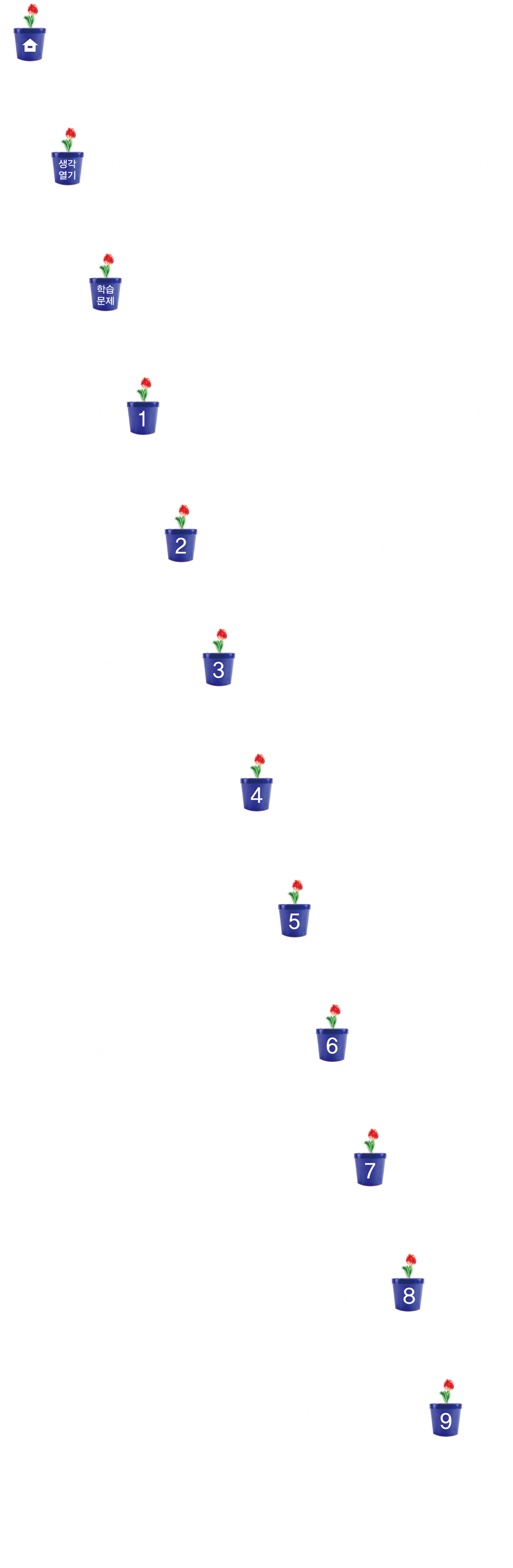 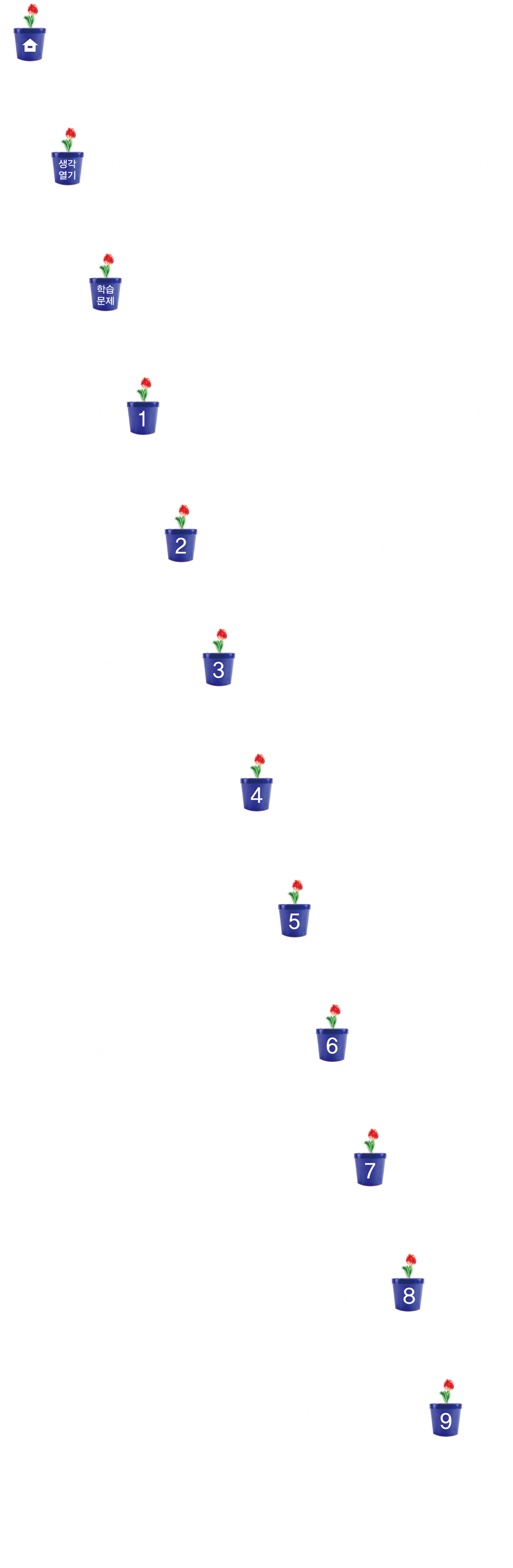 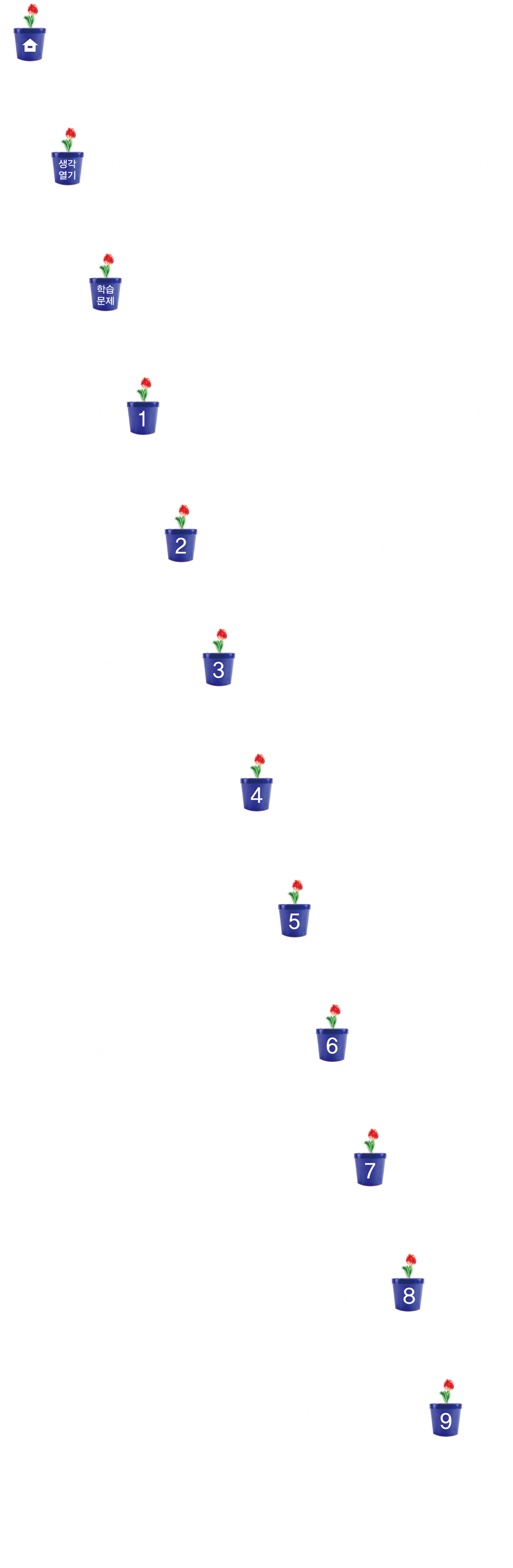 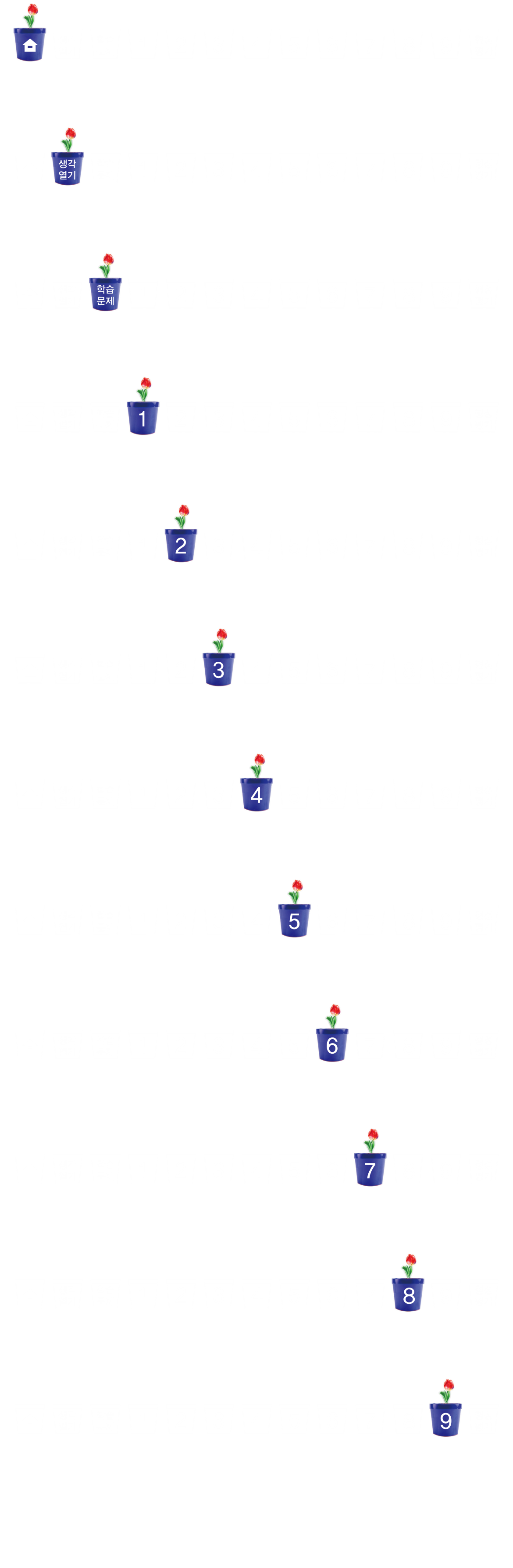 두 수의 곱으로 나타내어 약수와 배수의 관계 알아보기
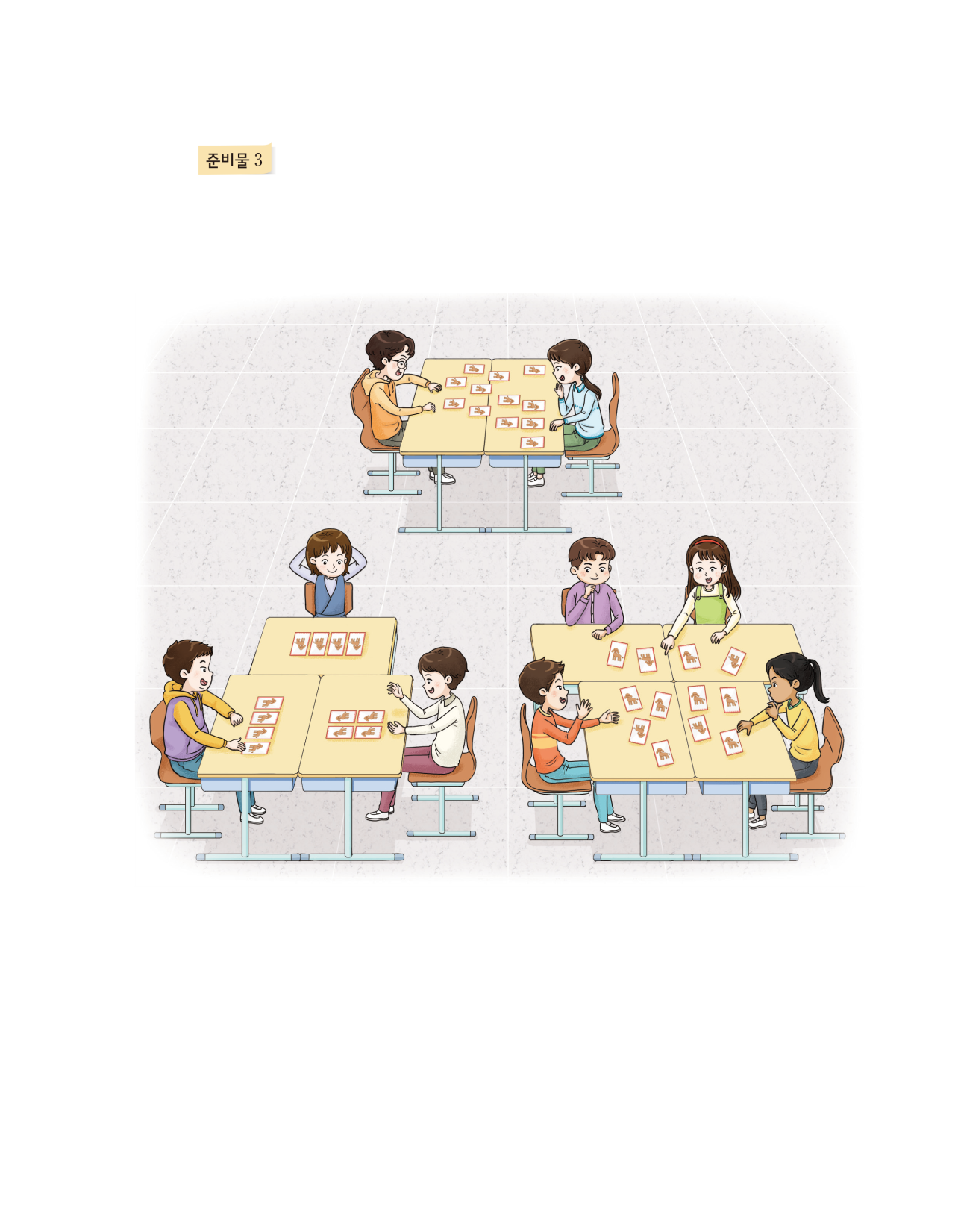 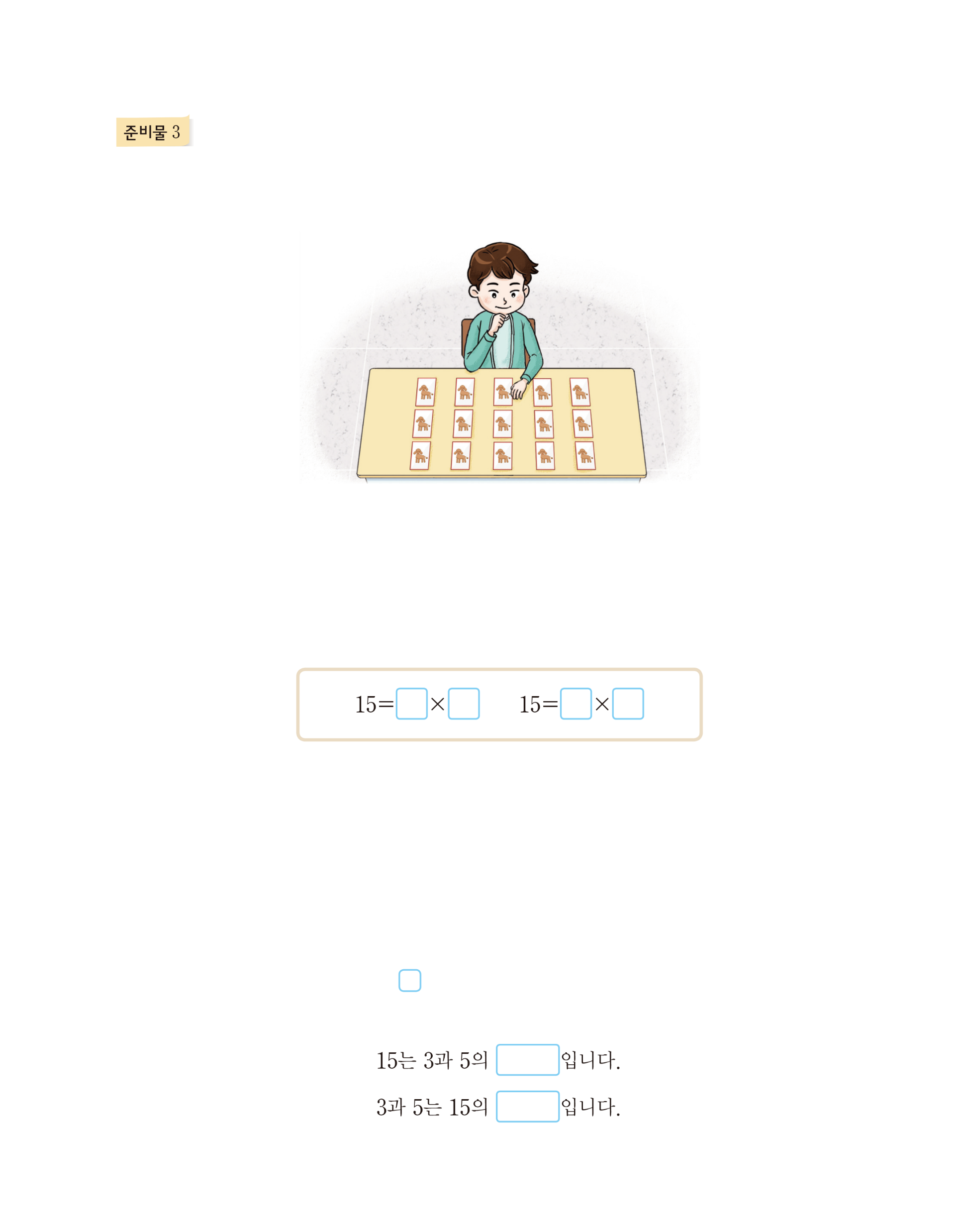 카드 15장을 똑같이 나누어 주려고 합니다.
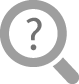 1장, 3장, 5장, 15장씩 나누는 경우입니다.
카드 15장을 똑같이 나눌 수 있는 경우를 알아보세요.
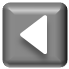 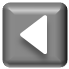 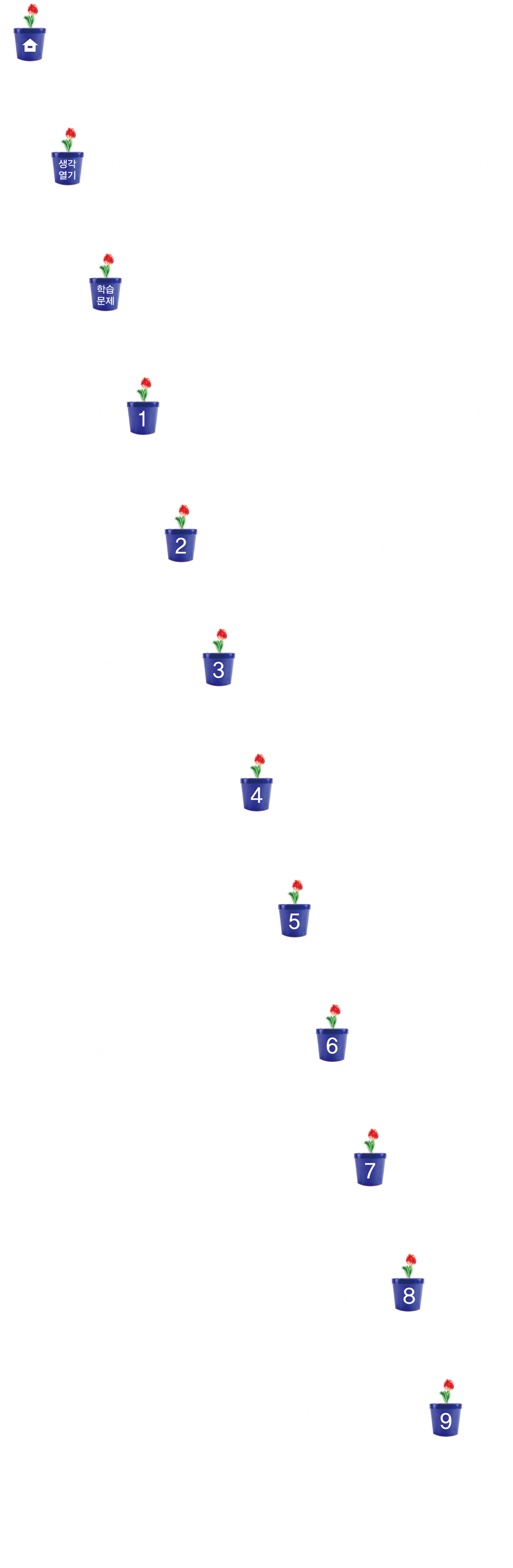 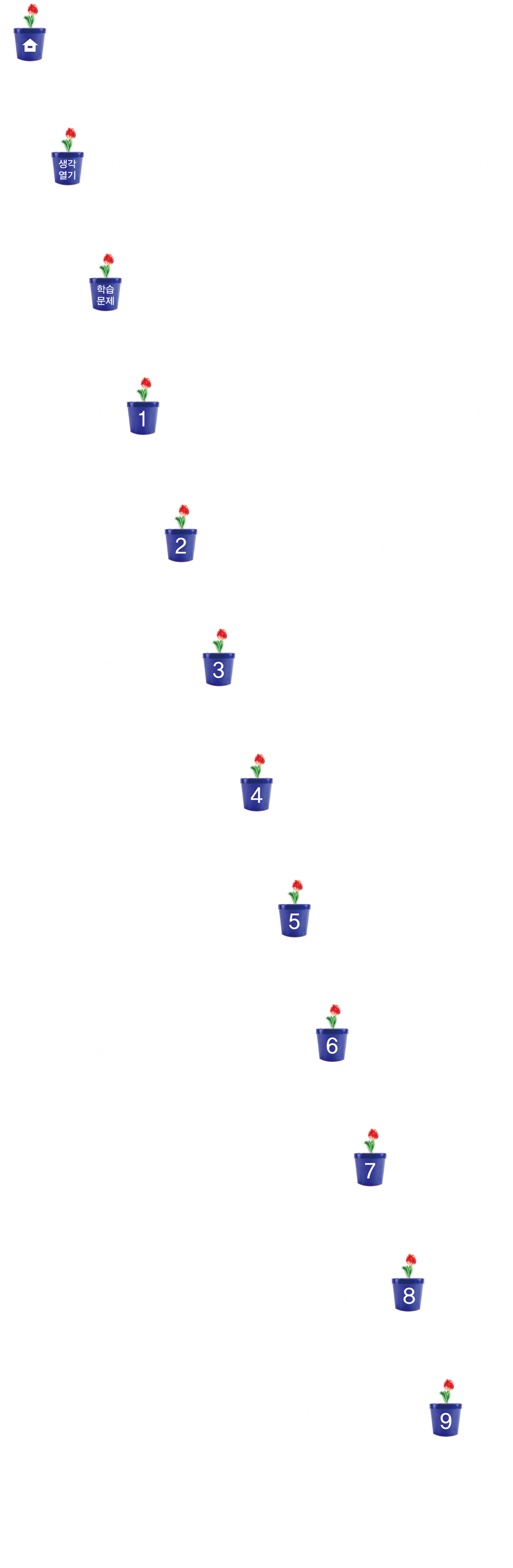 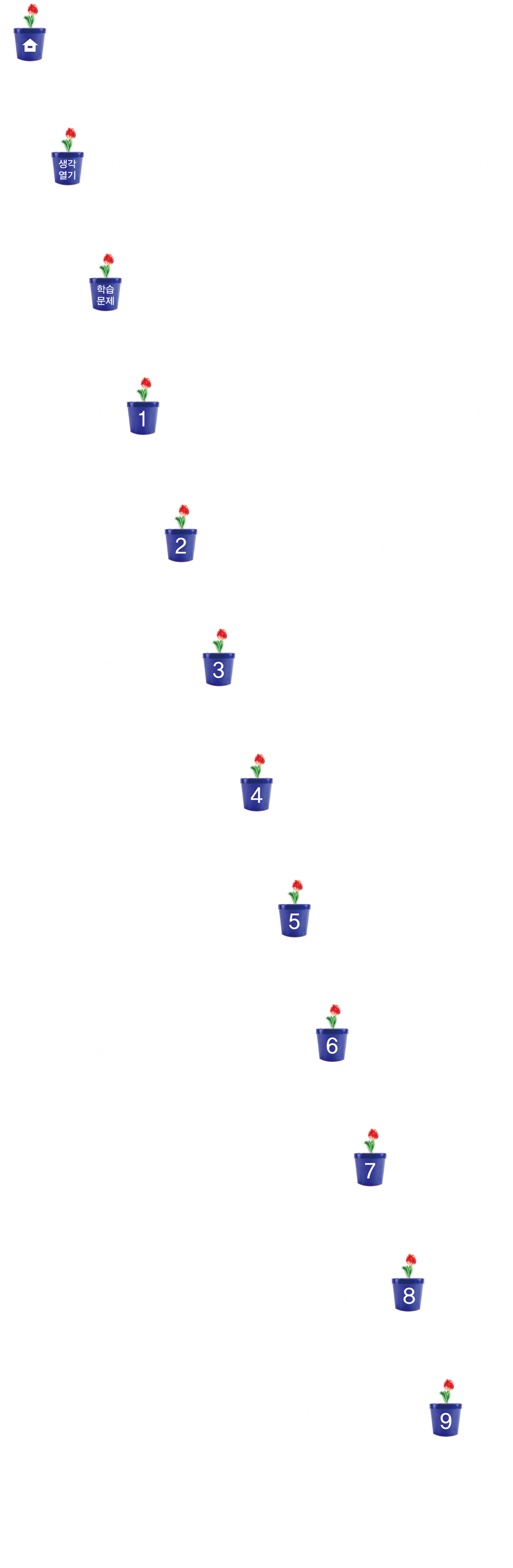 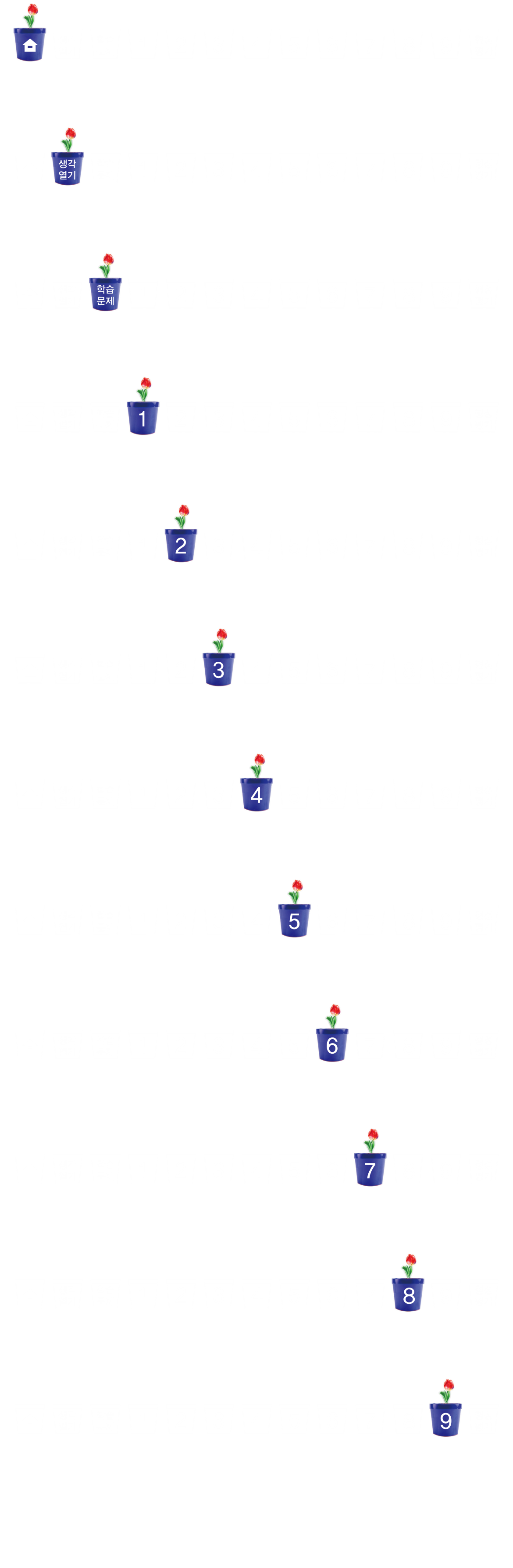 두 수의 곱으로 나타내어 약수와 배수의 관계 알아보기
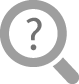 15=1X15, 15=3X5입니다.
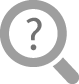 15는 1, 3, 5, 15의 배수입니다.
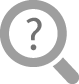 1, 3, 5, 15입니다.
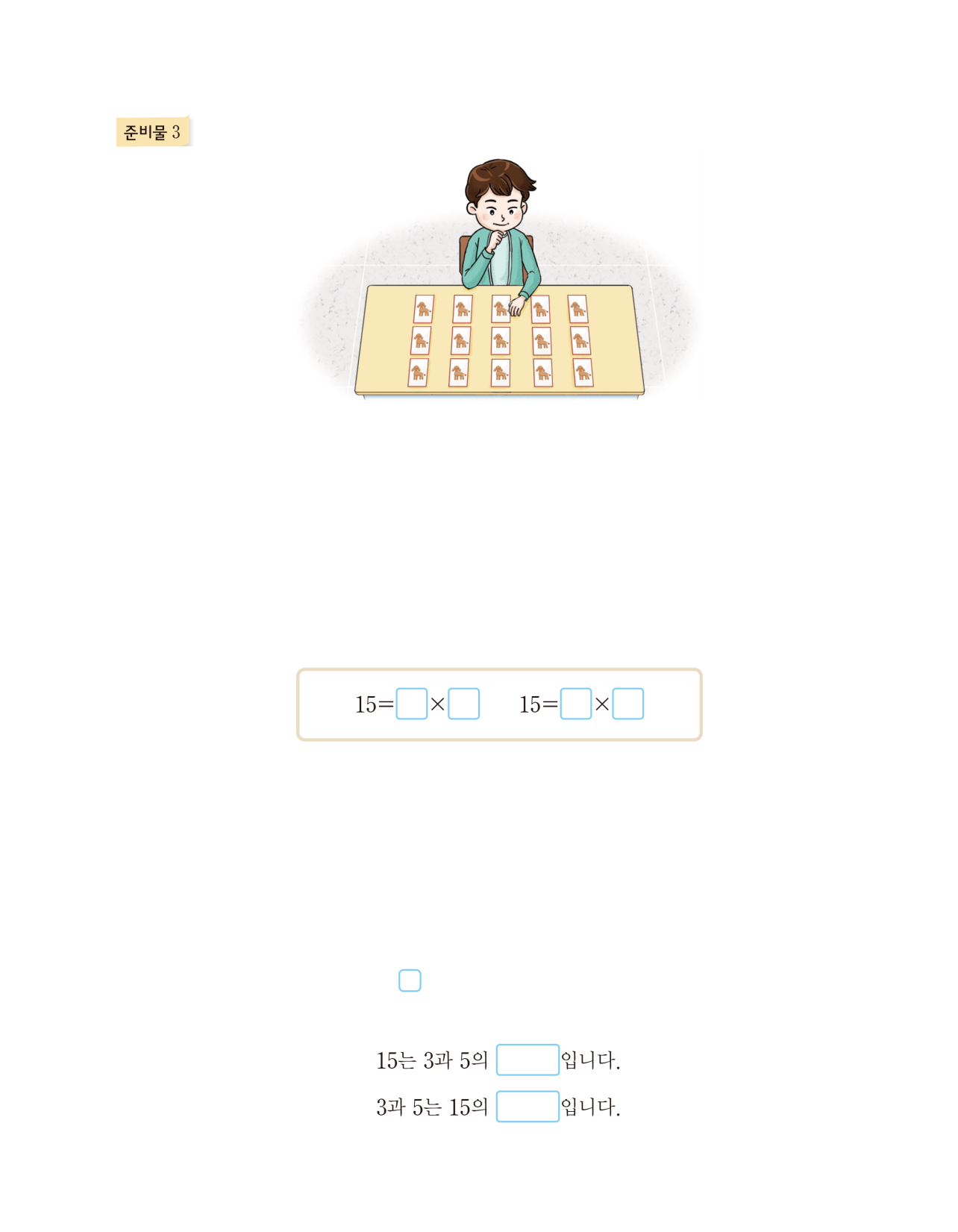 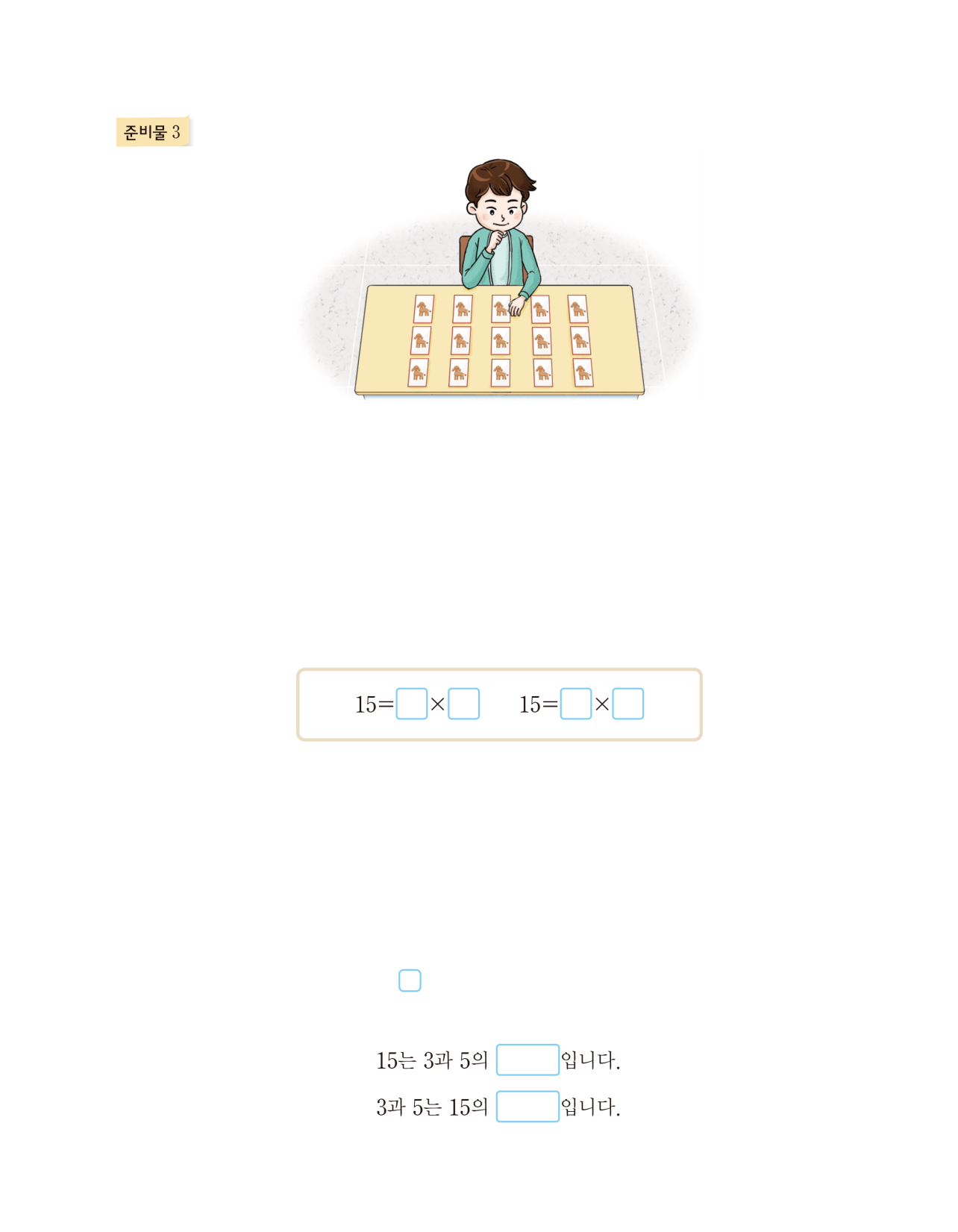 배수
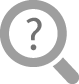 약수
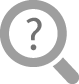 15를 두 수의 곱으로 나타내어 보세요.
곱셈식을 이용하여 15는 어떤 수의 배수인지 모두 찾아보세요.
곱셈식을 이용하여 15의 약수를 모두 찾아보세요.
15=3×5를 보고       안에 ‘약수’, ‘배수’를 알맞게 써넣으세요.
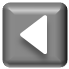 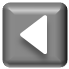 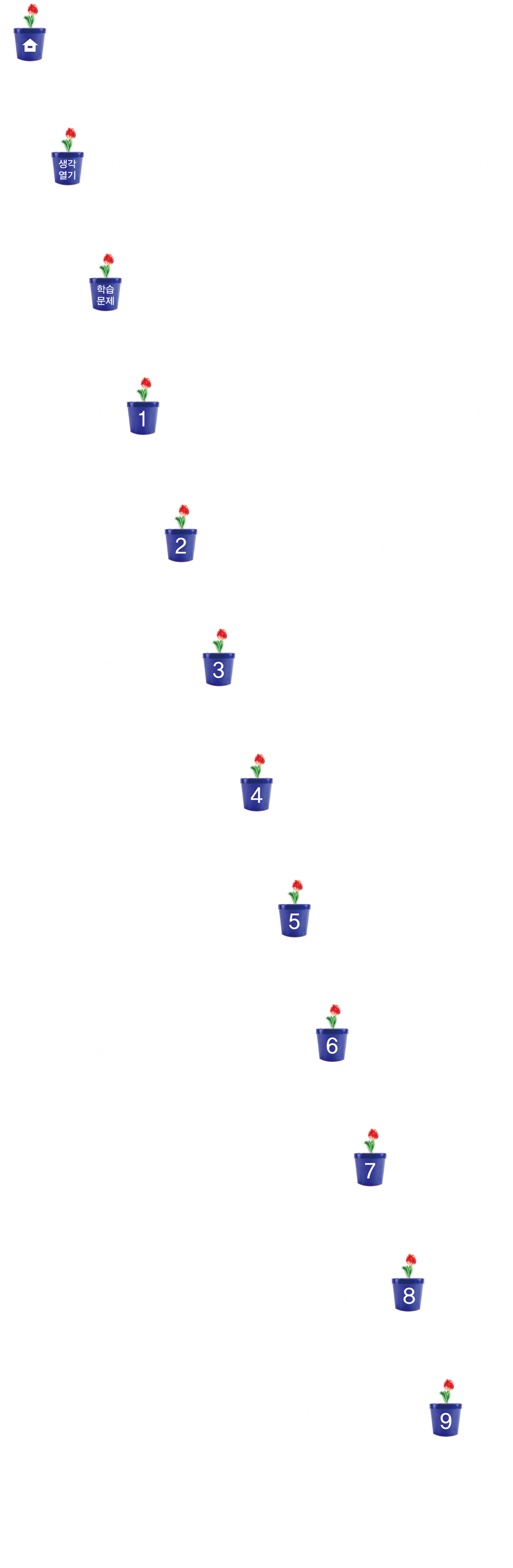 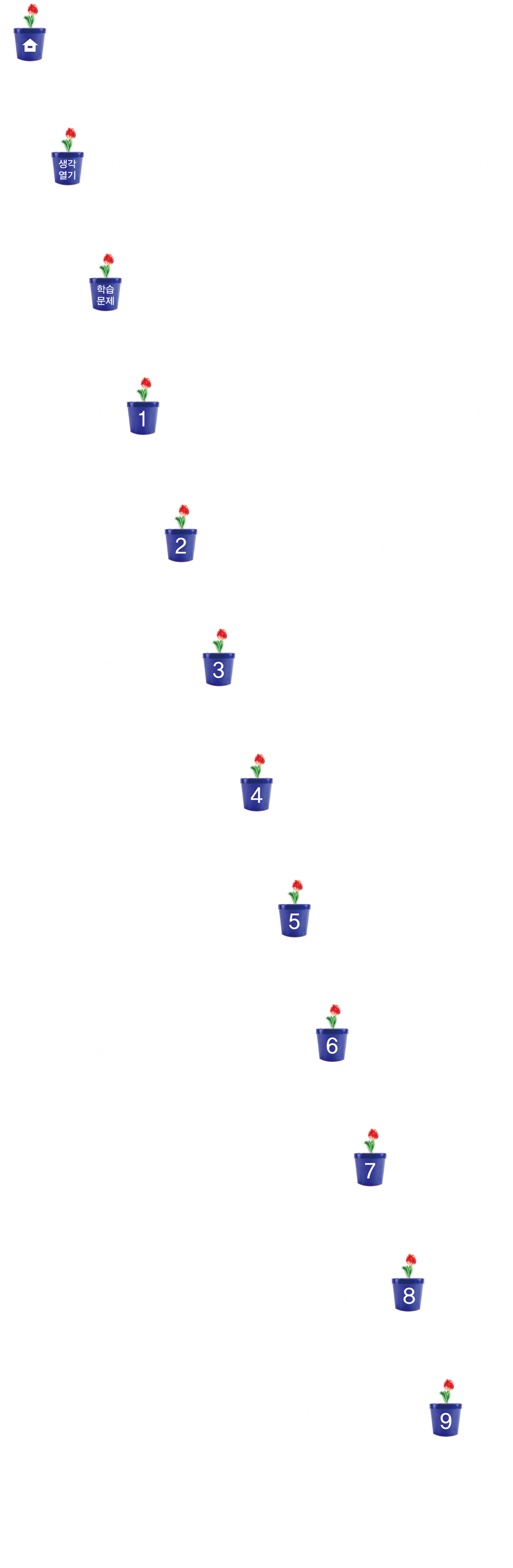 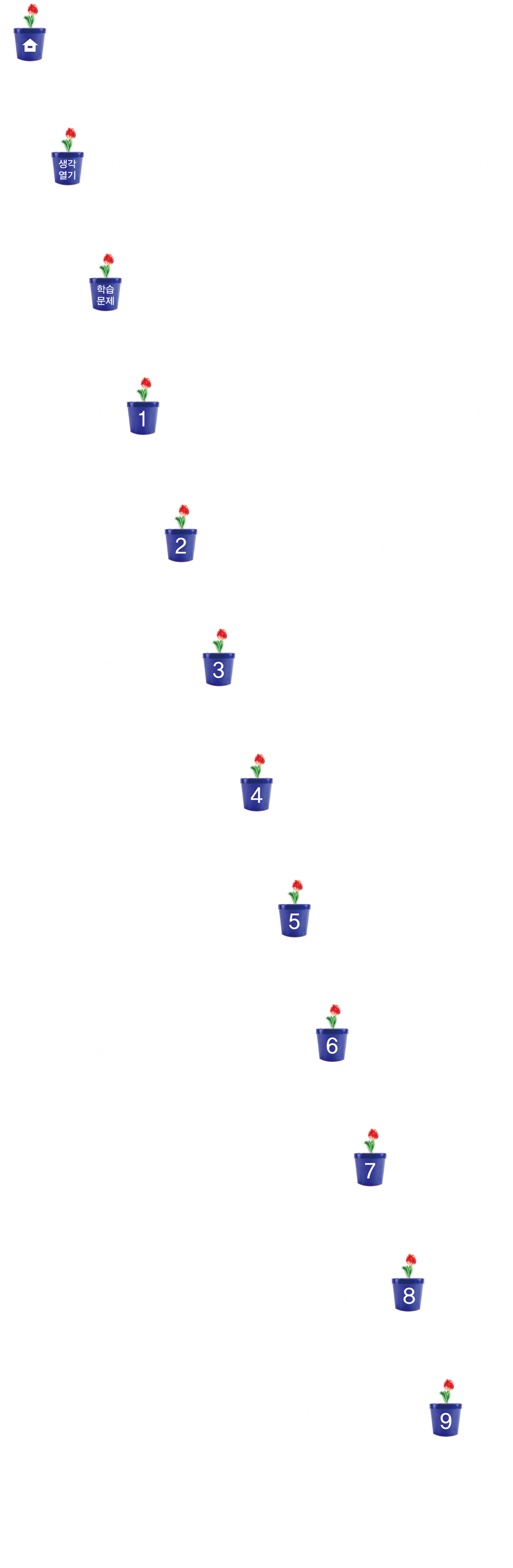 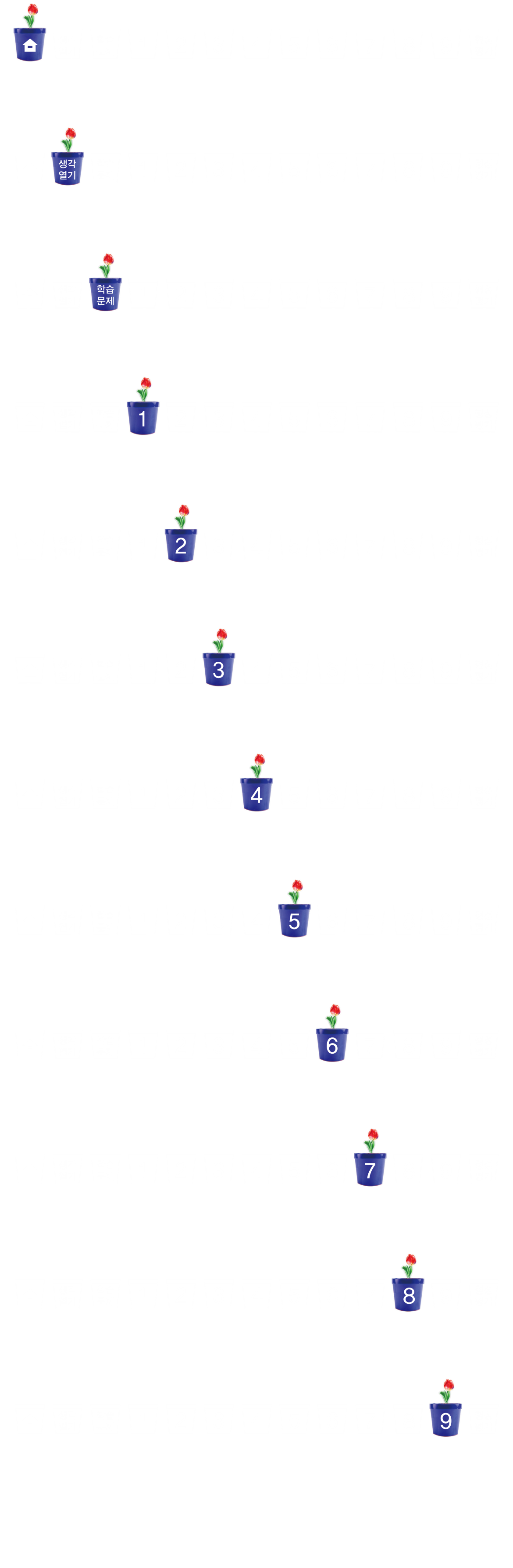 여러 수의 곱으로 나타내어      약수와 배수의 관계 알아보기
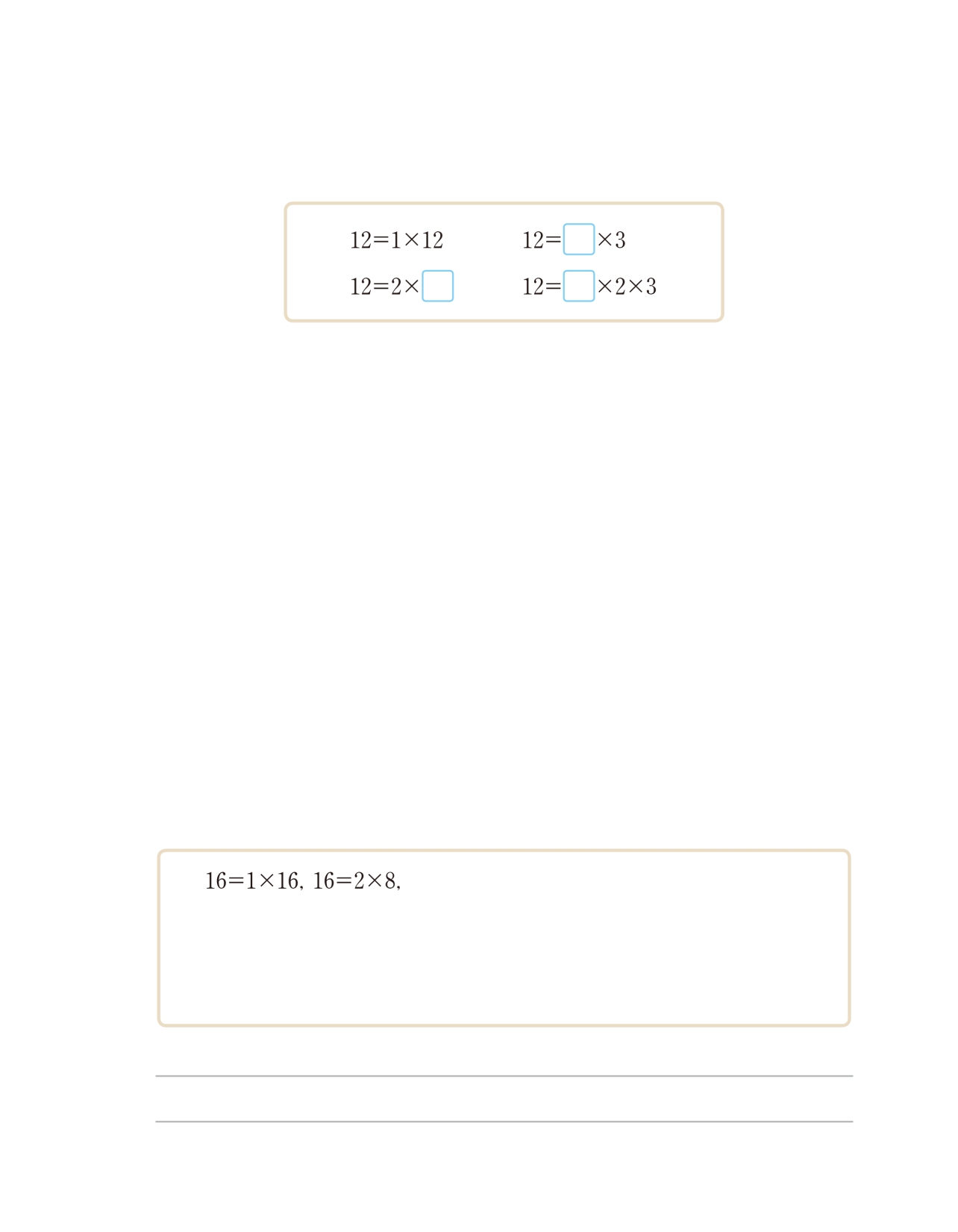 4
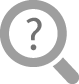 6
2
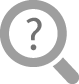 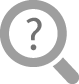 12를 여러 수의 곱으로 나타내어 약수와 배수의 관계를 알아봅시다.
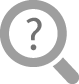 12는 1, 2, 3, 4, 6, 12의 배수입니다.
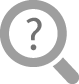 1, 2, 3, 4, 6, 12입니다.
곱셈식을 이용하여 12는 어떤 수의 배수인지 모두 찾아보세요.
곱셈식을 이용하여 12의 약수를 모두 찾아보세요.
12를 여러 수의 곱으로 나타내어 보세요.
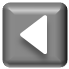 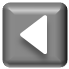 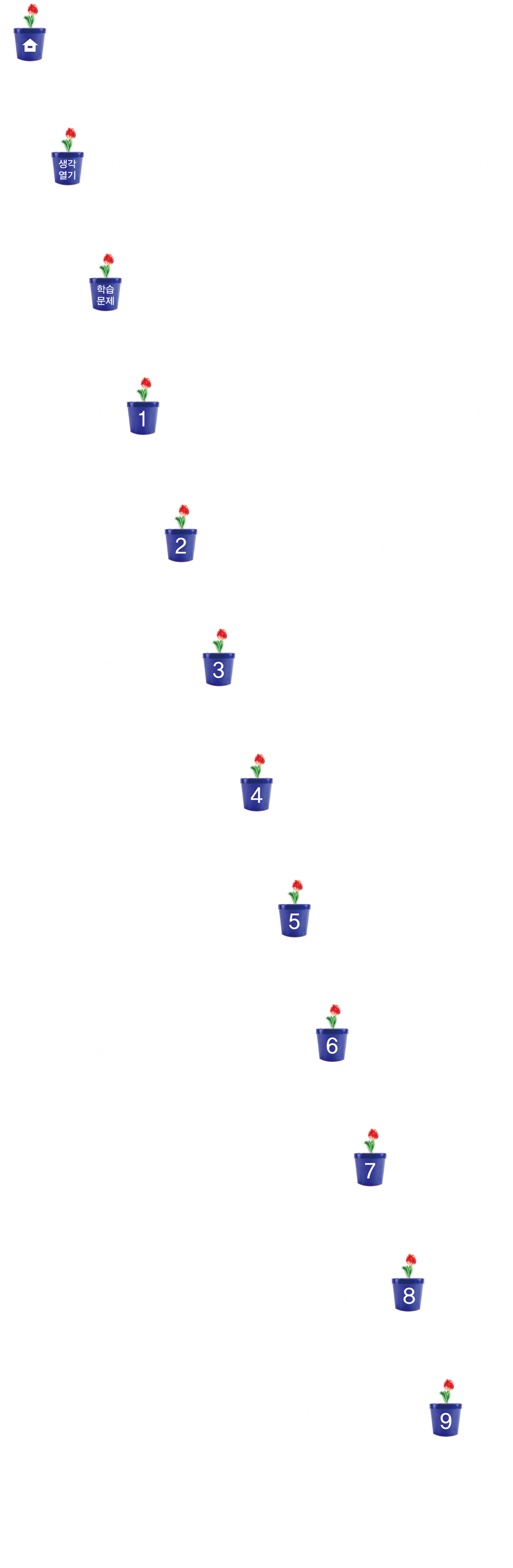 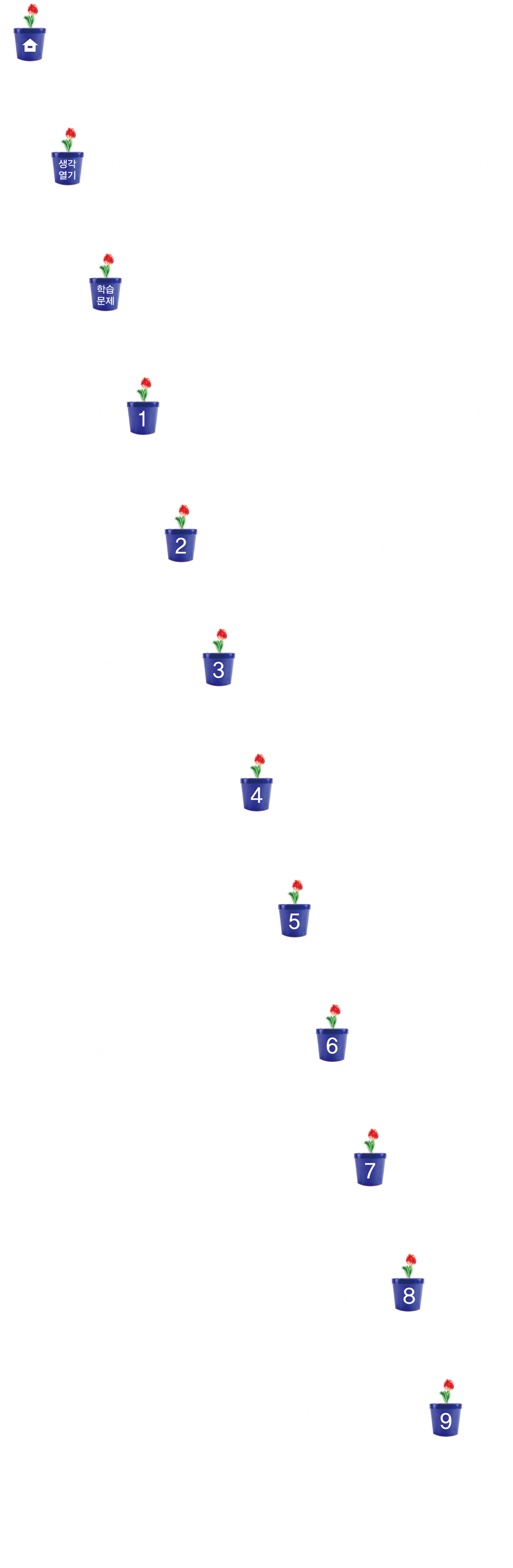 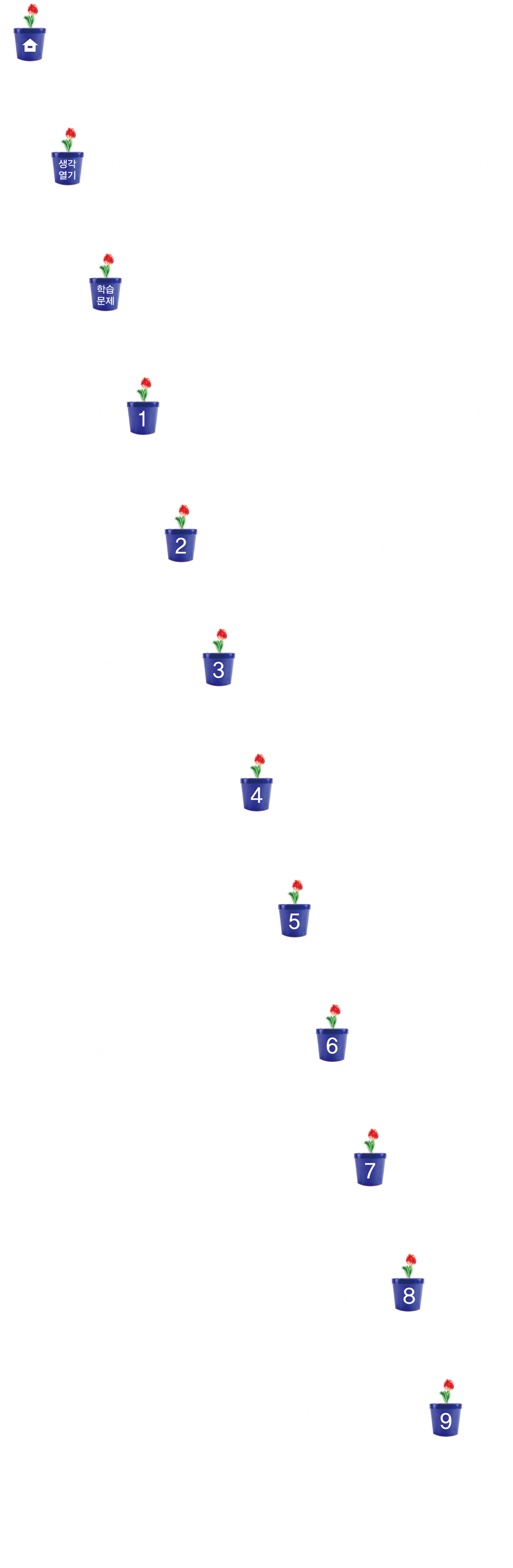 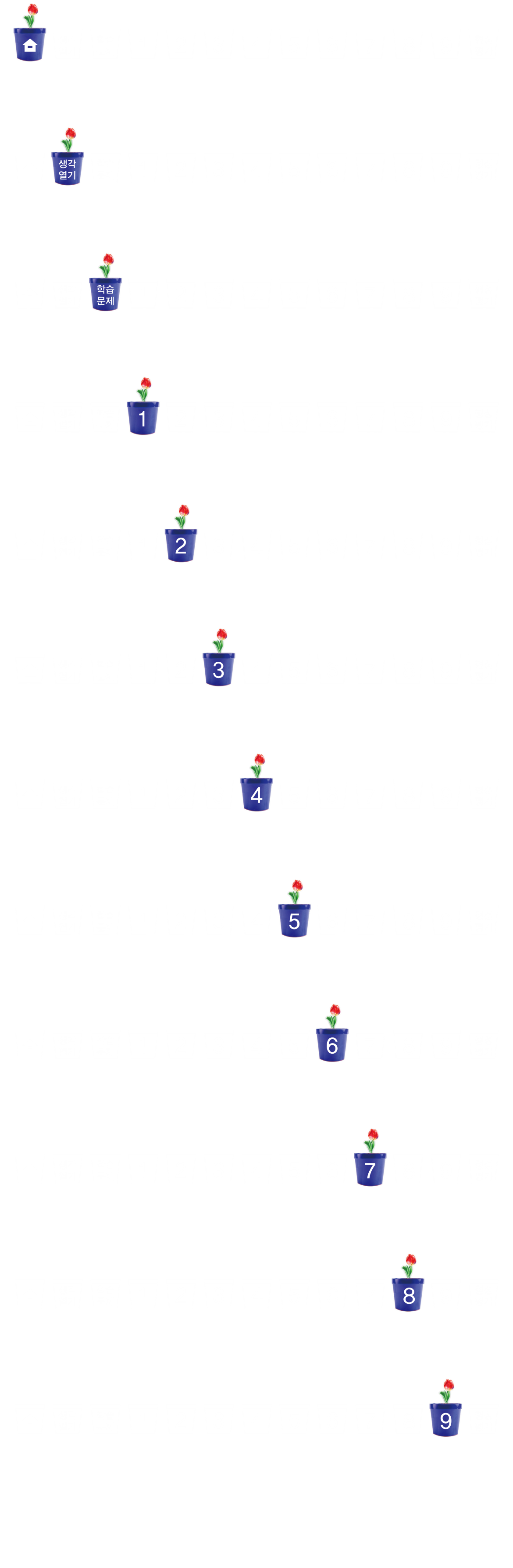 여러 수의 곱으로 나타내어      약수와 배수의 관계 알아보기
12=2x2x3이므로 1, 2, 3, 4, 6, 12는 12의 약수이고 12는 1, 2, 3, 4, 6, 12의 배수입니다.
1은 모든 수의 약수이고 12=2x2x3에서 2, 3, 2x2=4, 2x3=6, 2x2x3=12는 모두 12를 나누어떨어지게 하므로 약수가 됩니다.
어떤 수의 약수를 몇 배 하면 어떤 수가 되므로 배수가 됩니다.
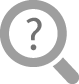 위의 곱셈식을 이용하여 약수와 배수의 관계를 말해 보세요.
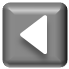 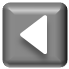 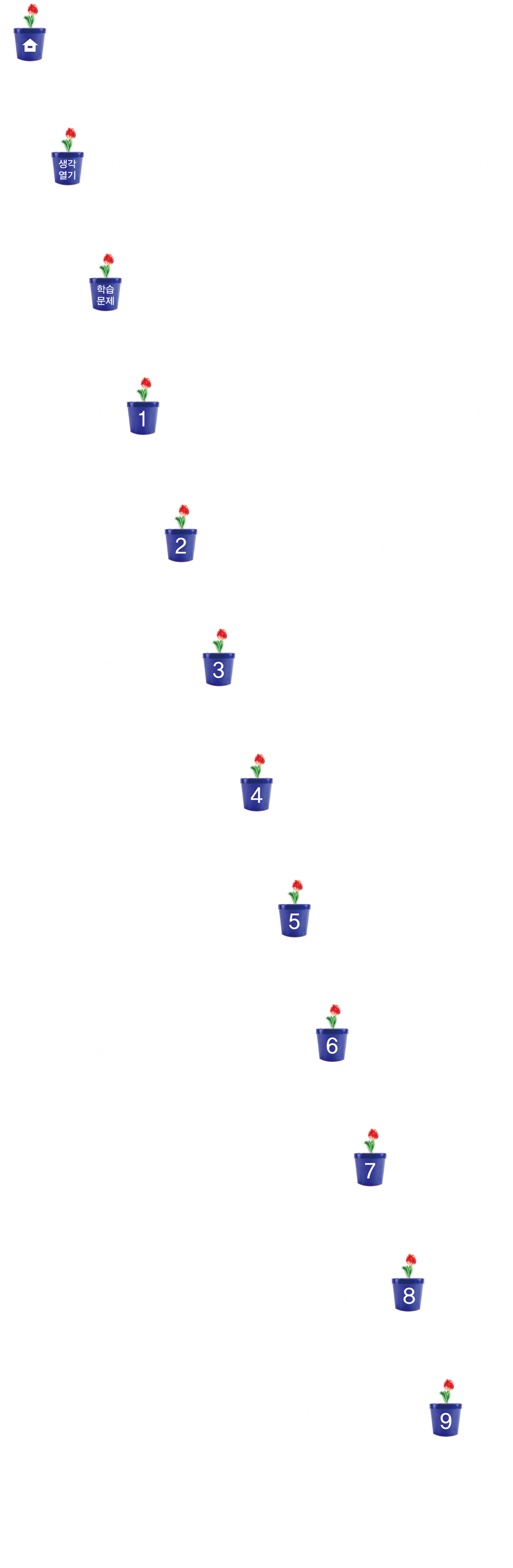 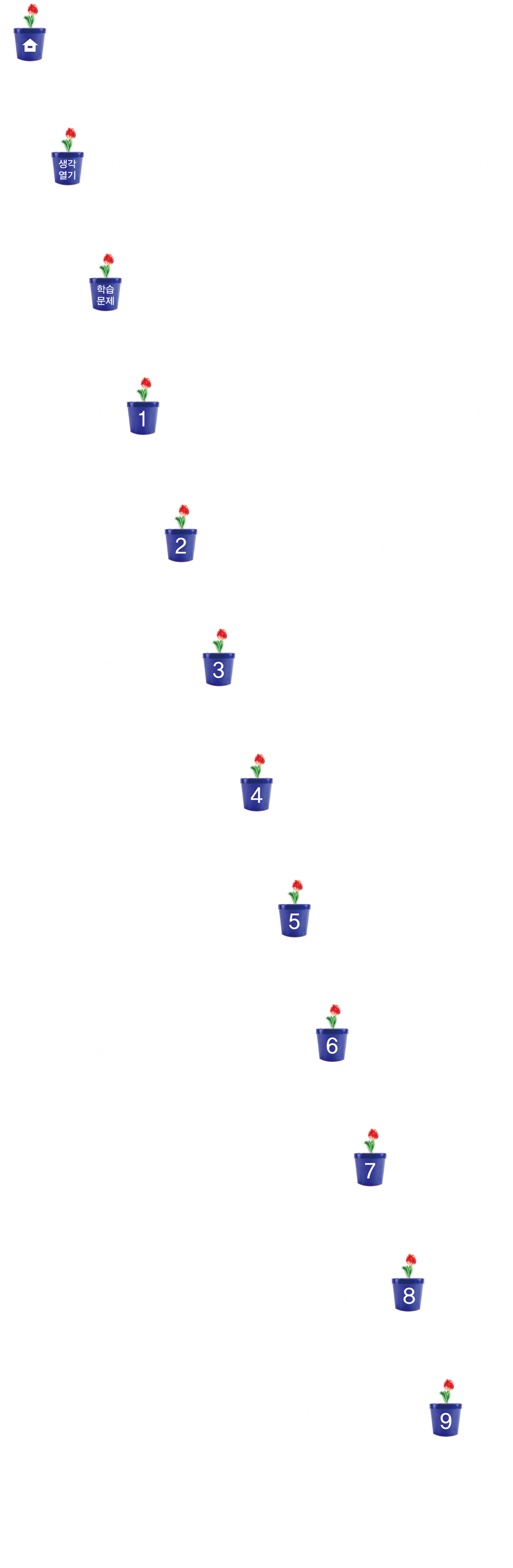 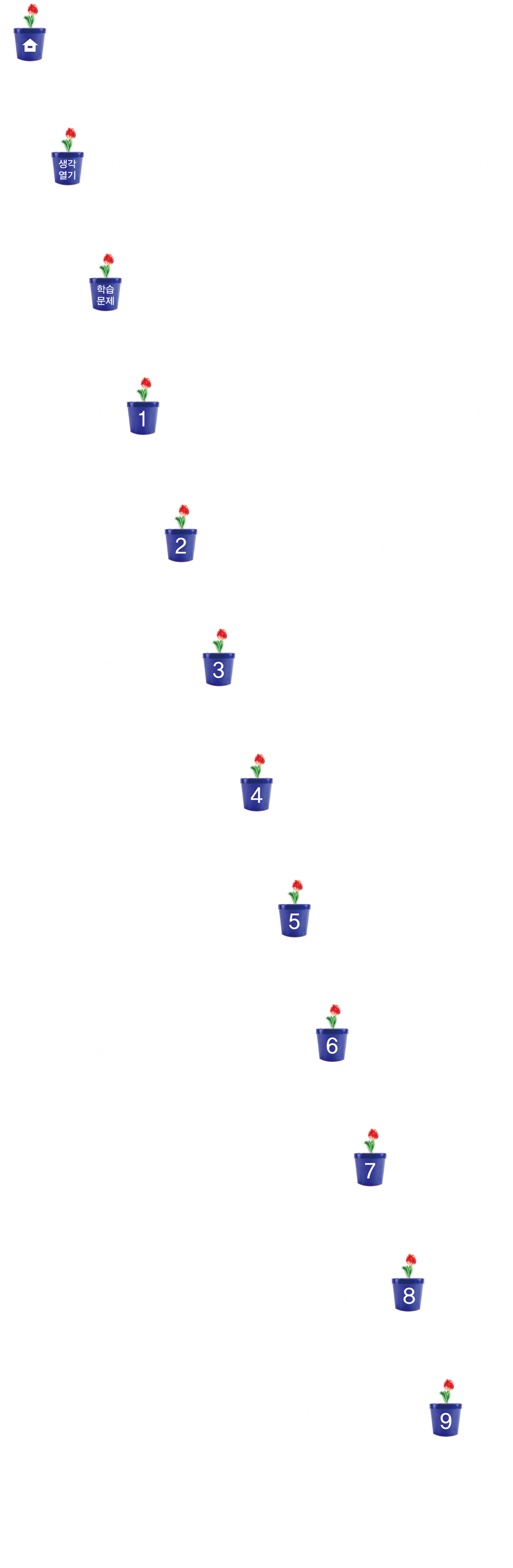 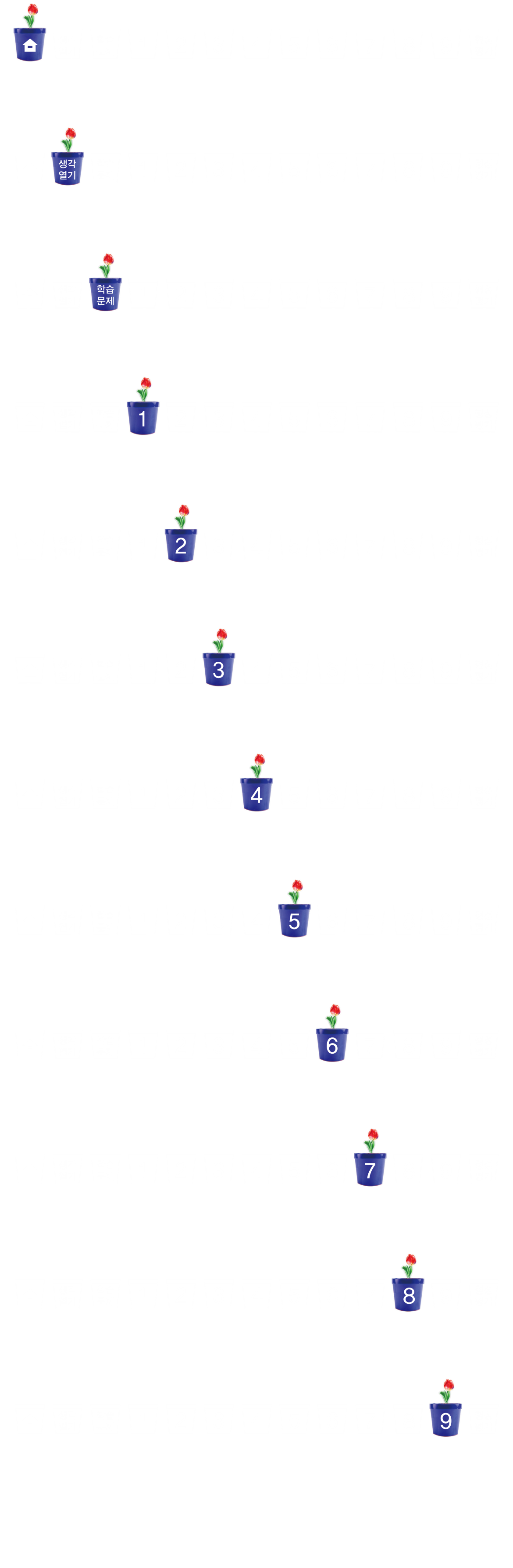 여러 수의 곱으로 나타내어      약수와 배수의 관계 설명하기
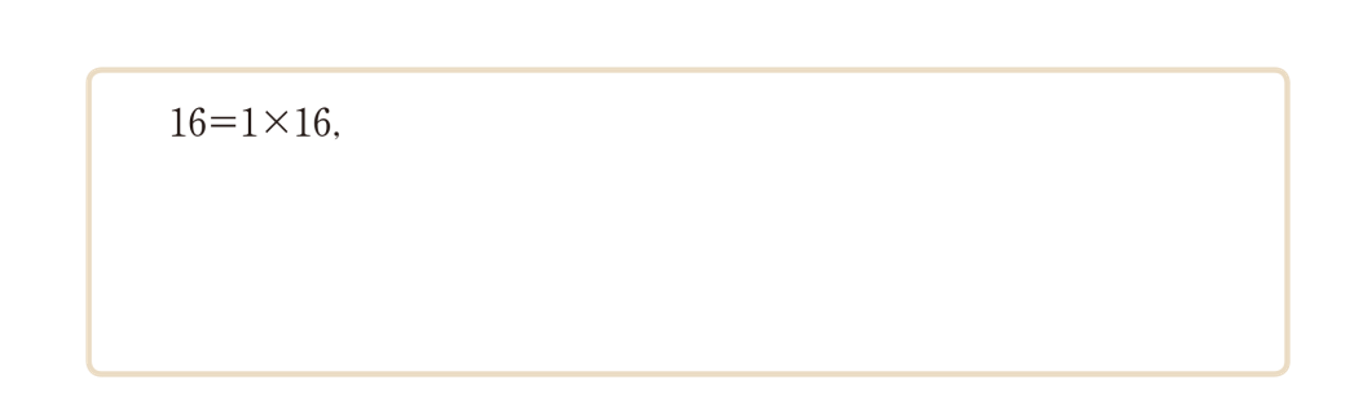 16=2×8, 16=4×4,
16=2×2×4, 16=2×2×2×2
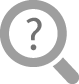 16을 여러 수의 곱으로 나타내고, ‘약수’와 ‘배수’를 넣은 문장을 만들어 친구와 비교해 봅시다.
1은 16의 약수이고, 16은 1의 배수입니다. 
2는 16의 약수이고, 16은 2의 배수입니다. 
4는 16의 약수이고, 16은 4의 배수입니다. 
8은 16의 약수이고, 16은 8의 배수입니다.
1, 2, 4, 8, 16은 16의 약수이고, 16은 1, 2, 4, 8, 16의 배수입니다.
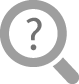 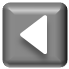 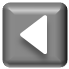 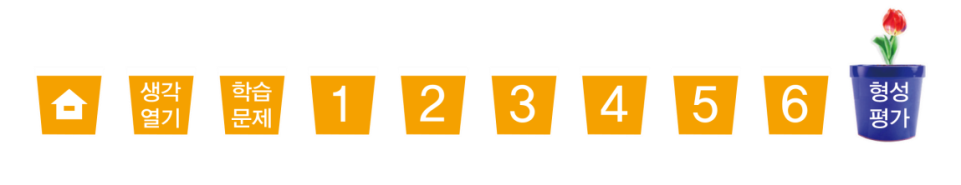 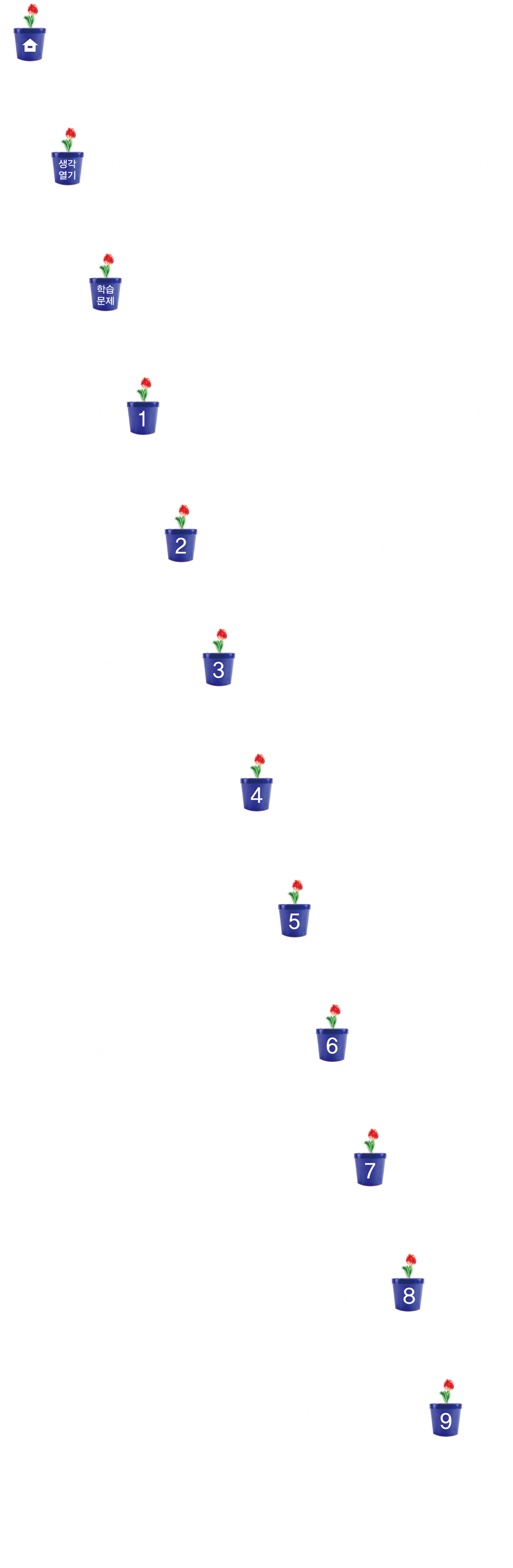 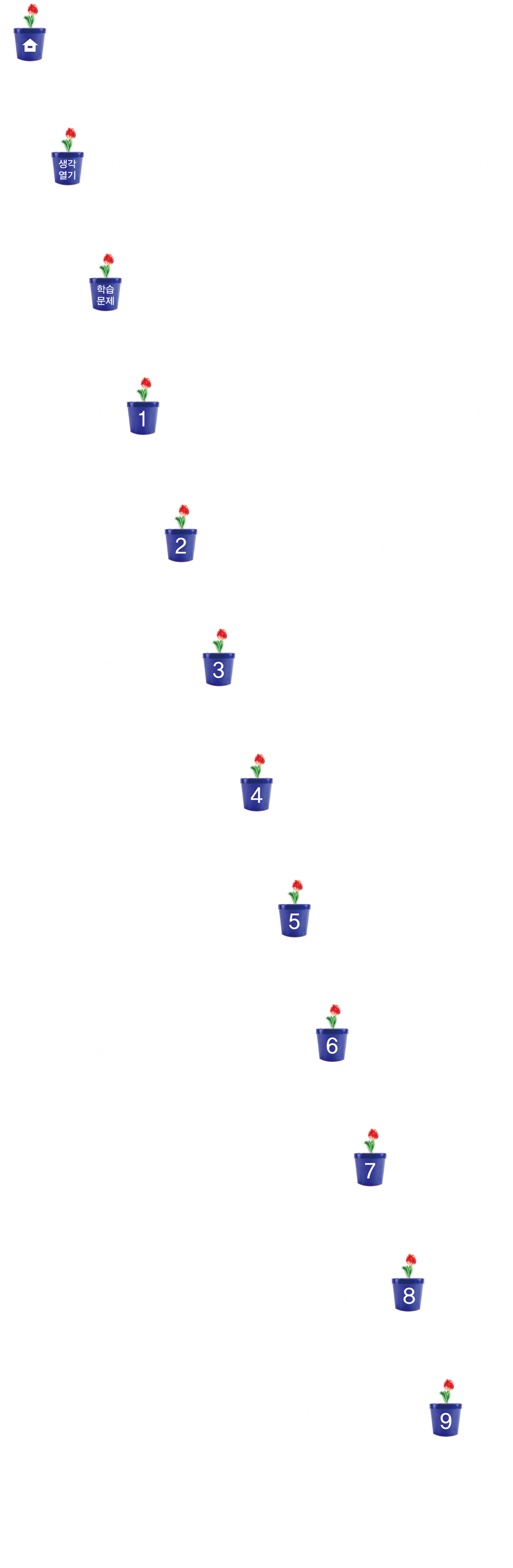 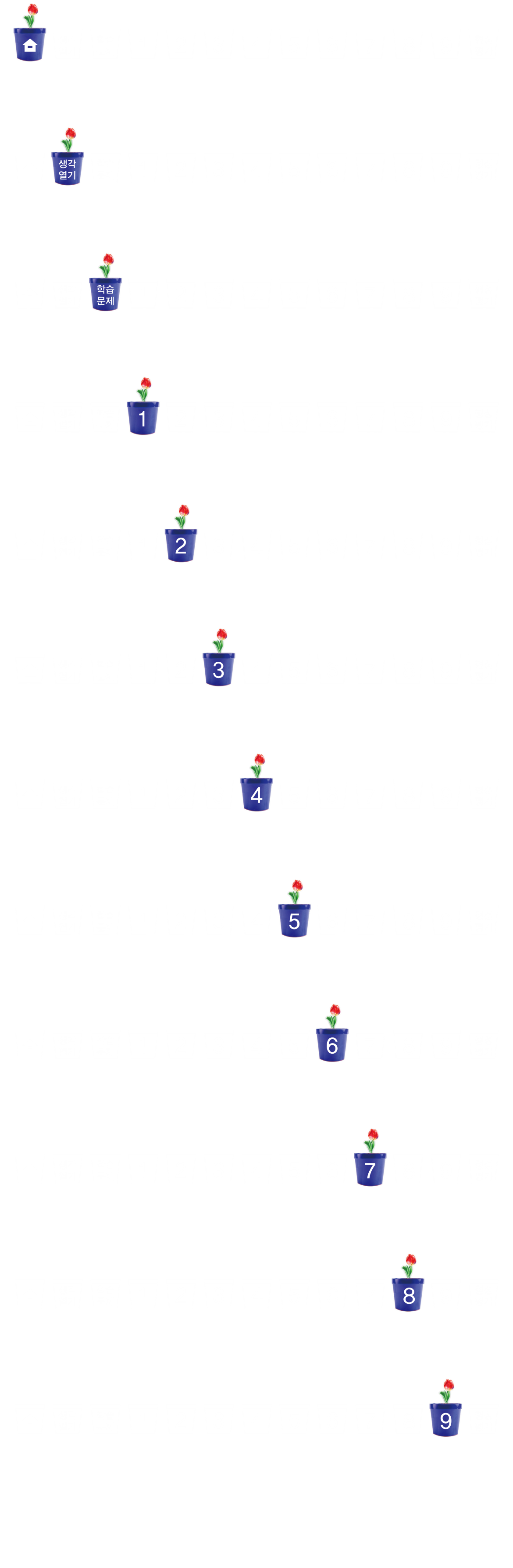 형성평가
문제 1.
식을 보고       안에 알맞은 수를 써넣으세요.
1
2
19
38
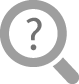 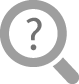 1
2
19
38
38은       ,        ,          ,          의 배수입니다.
     ,        ,          ,          은 38의 약수입니다.
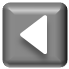 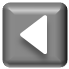 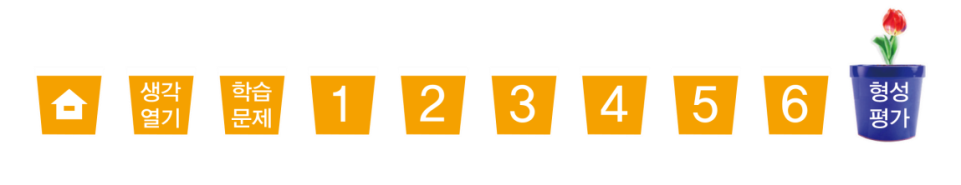 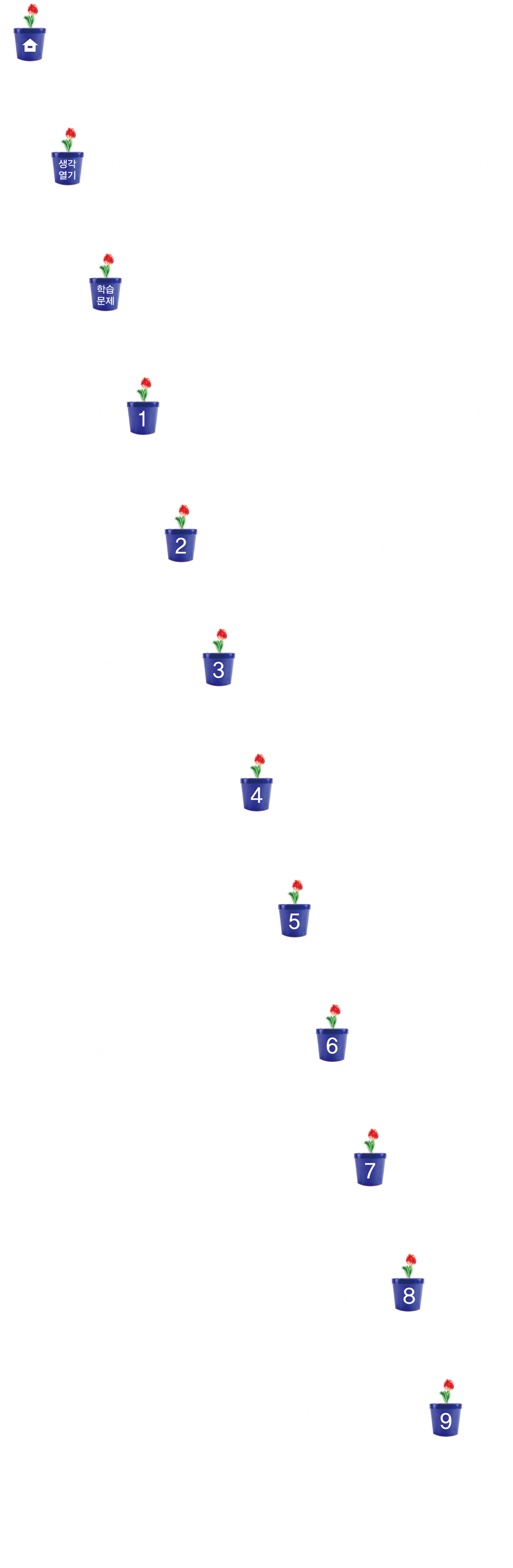 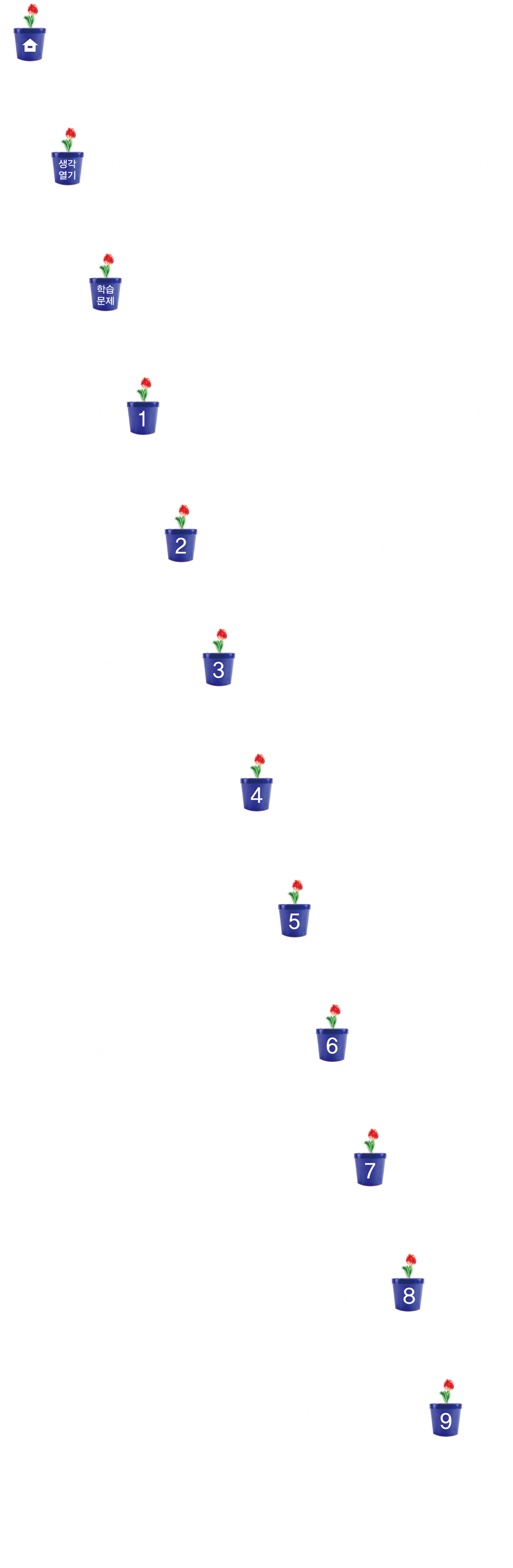 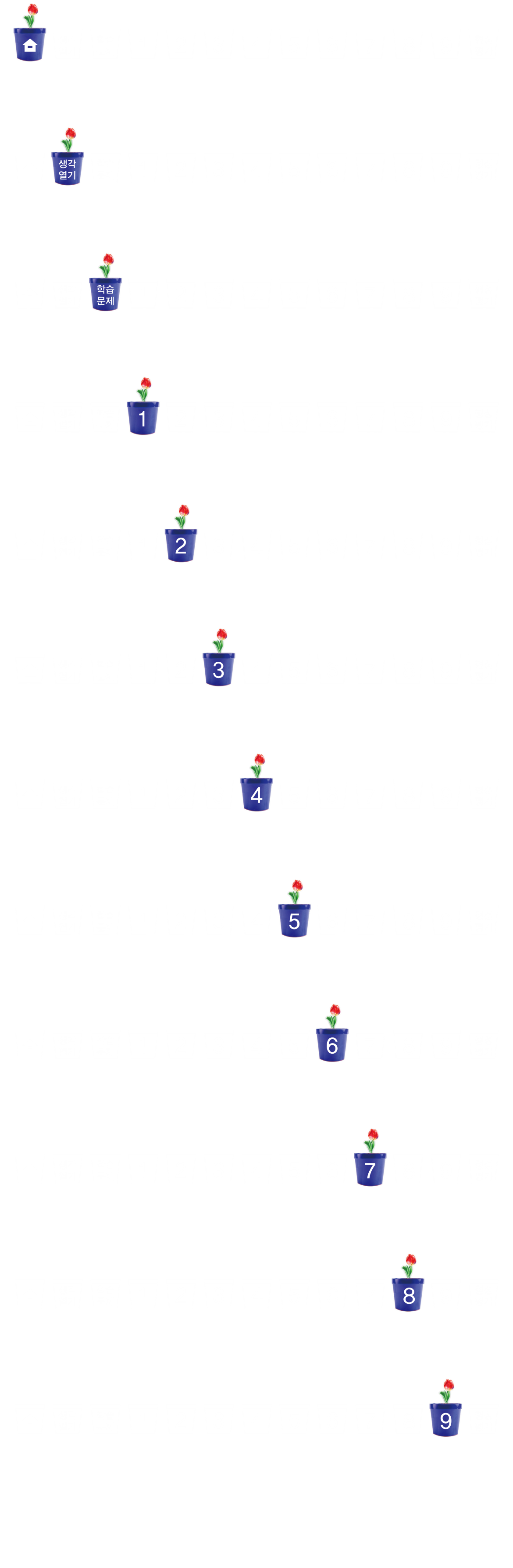 형성평가
문제 2.
식을 보고        안에 ‘약수’와 ‘배수’를 알맞게 써넣으세요.
30은 5와 6의             입니다.
5와 6은 30의             입니다.
배수
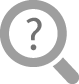 약수
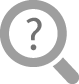 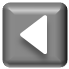 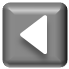 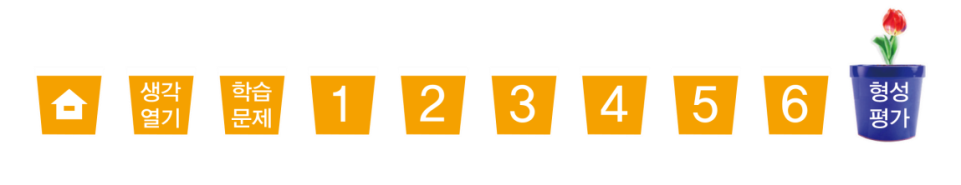 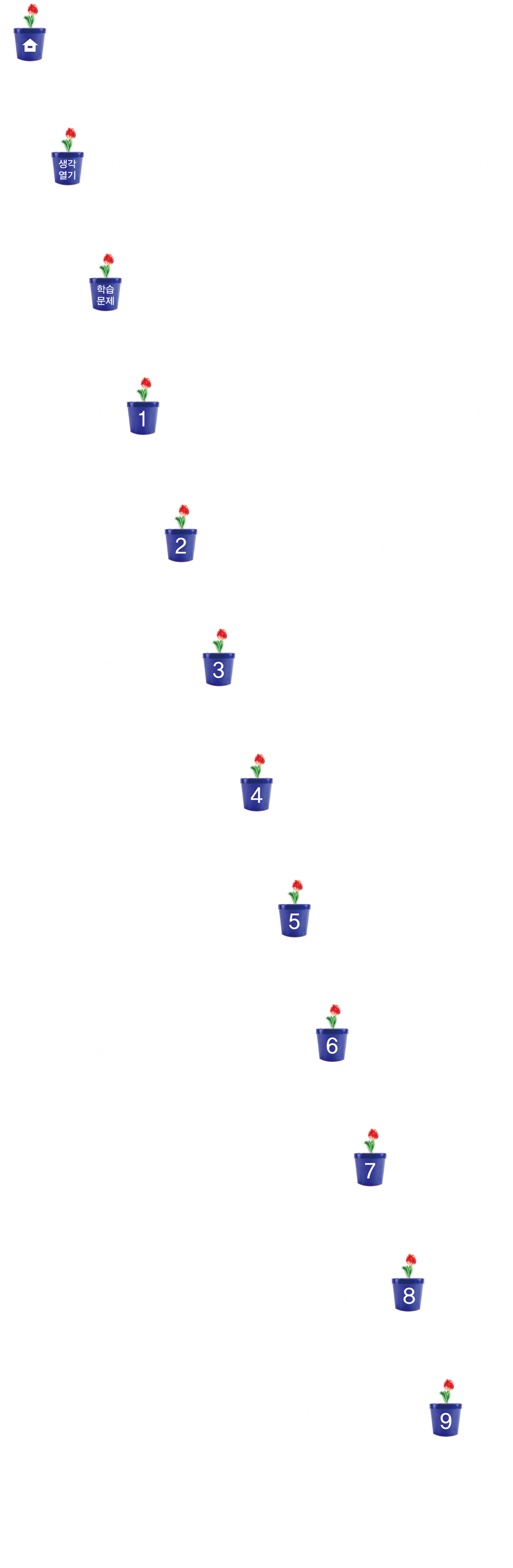 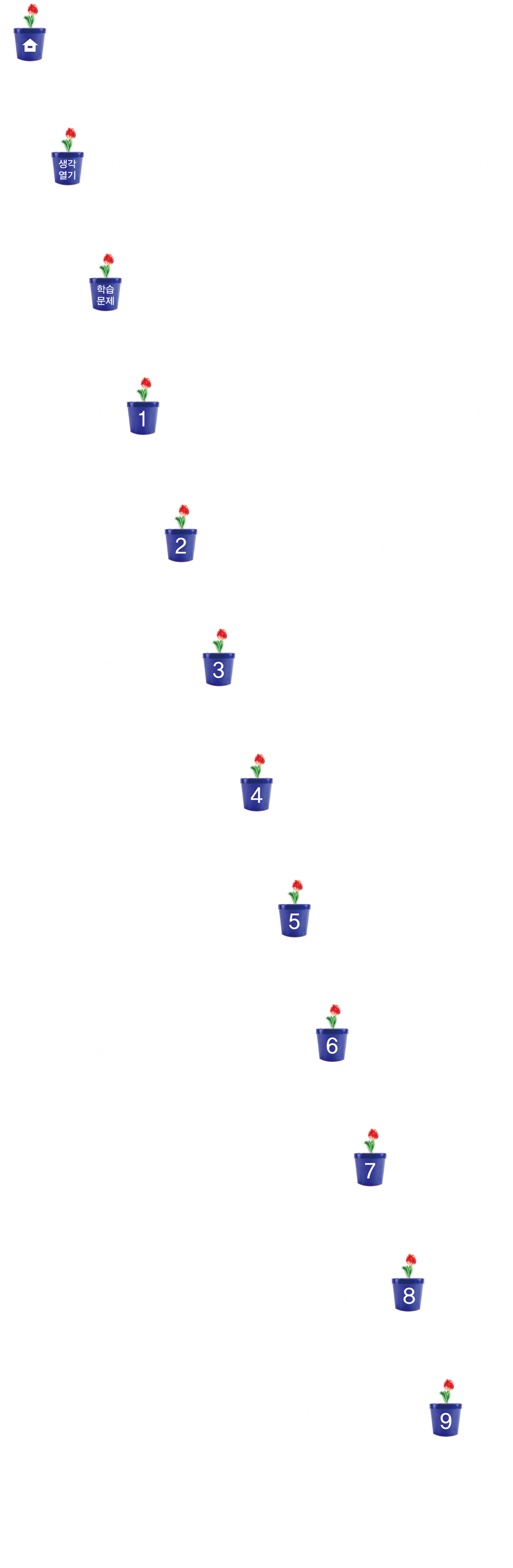 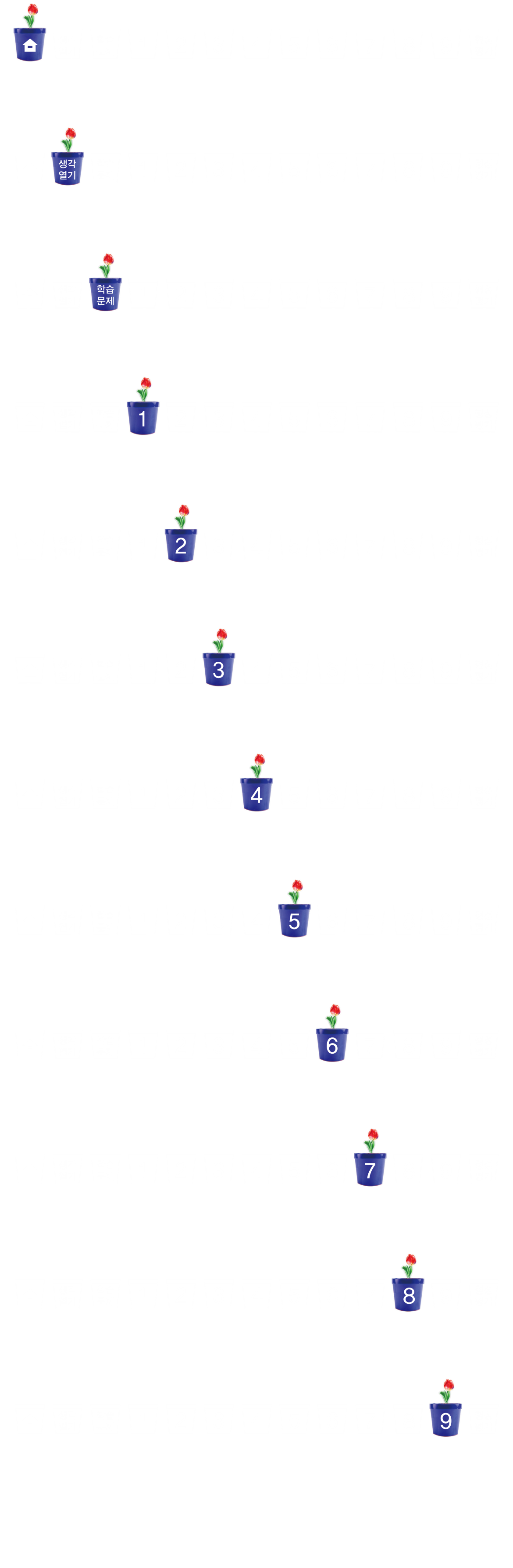 형성평가
문제 3.
두 수가 서로 약수와 배수의 관계인 것을 모두 찾아 ○표 하세요.
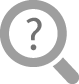 ○
○
(                        )
(                        )
(                        )
(                        )
(                        )
(                        )
○
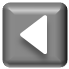 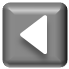 곱을 이용하여 약수와 배수의 관계를
알아볼까요
3차시
다음 시간에 배울 내용 알아보기
4
공약수와 최대공약수를 
구해 볼까요
차시
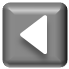